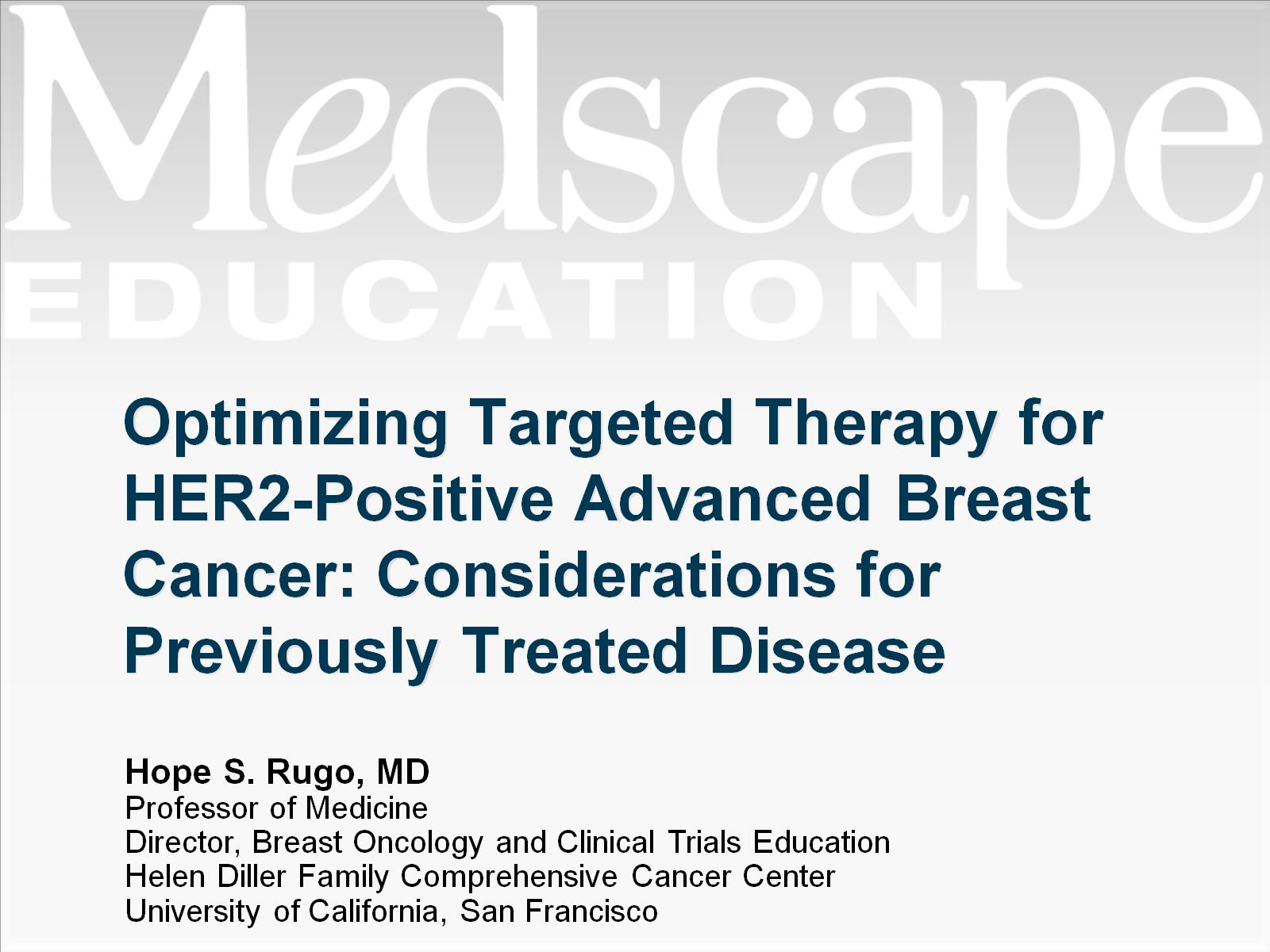 Optimizing Targeted Therapy for HER2-Positive Advanced Breast Cancer: Considerations for Previously Treated Disease
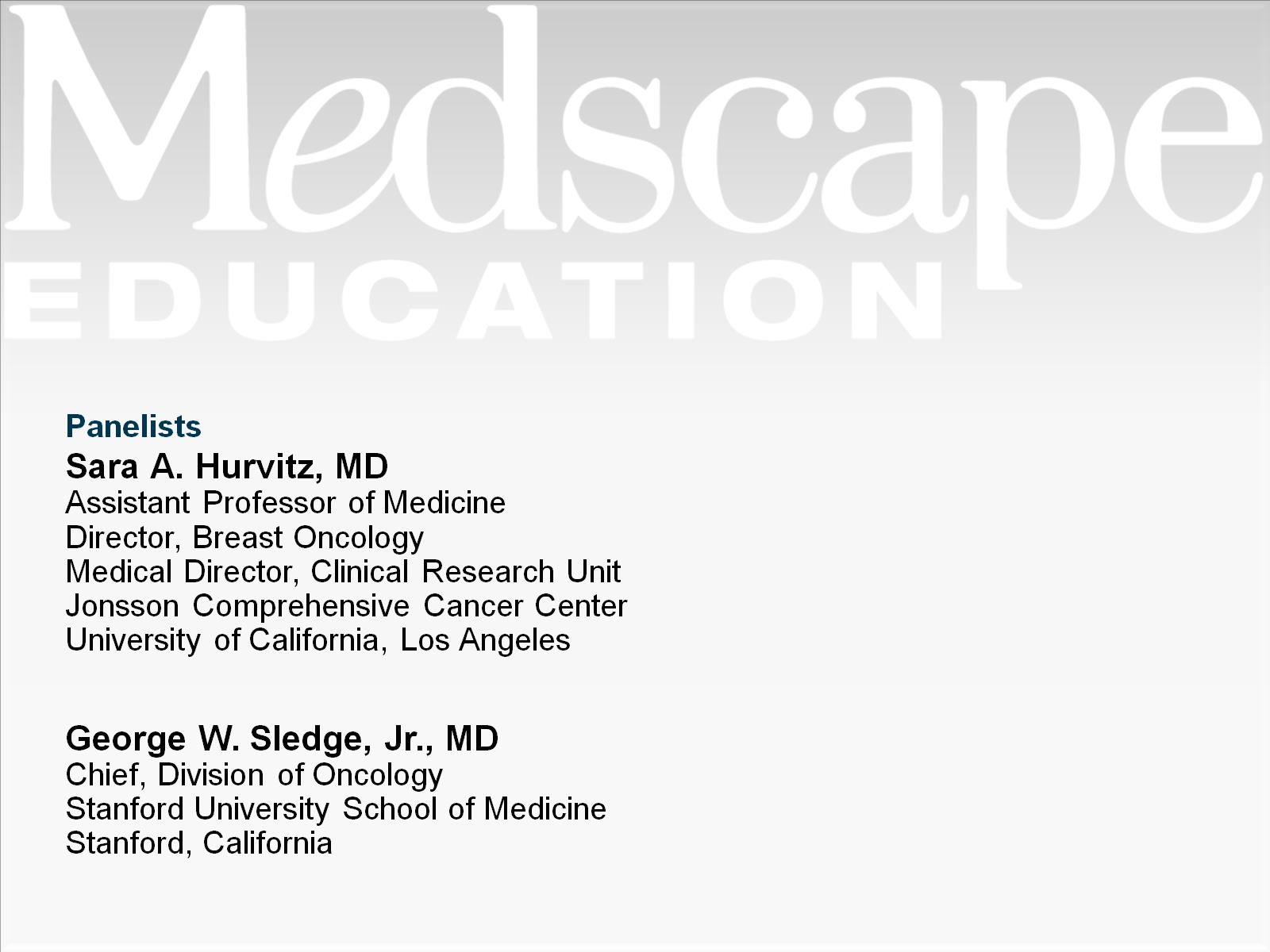 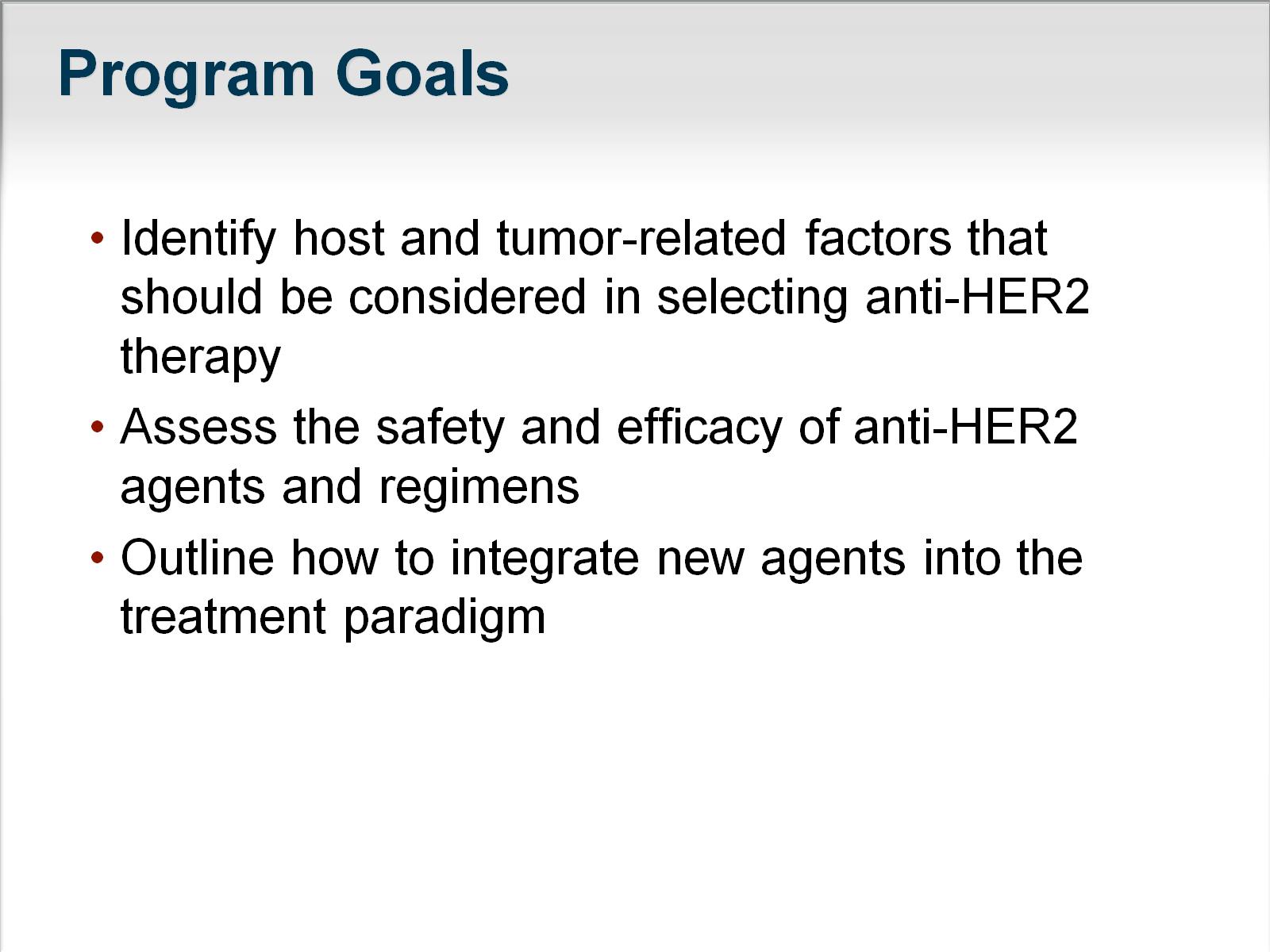 Program Goals
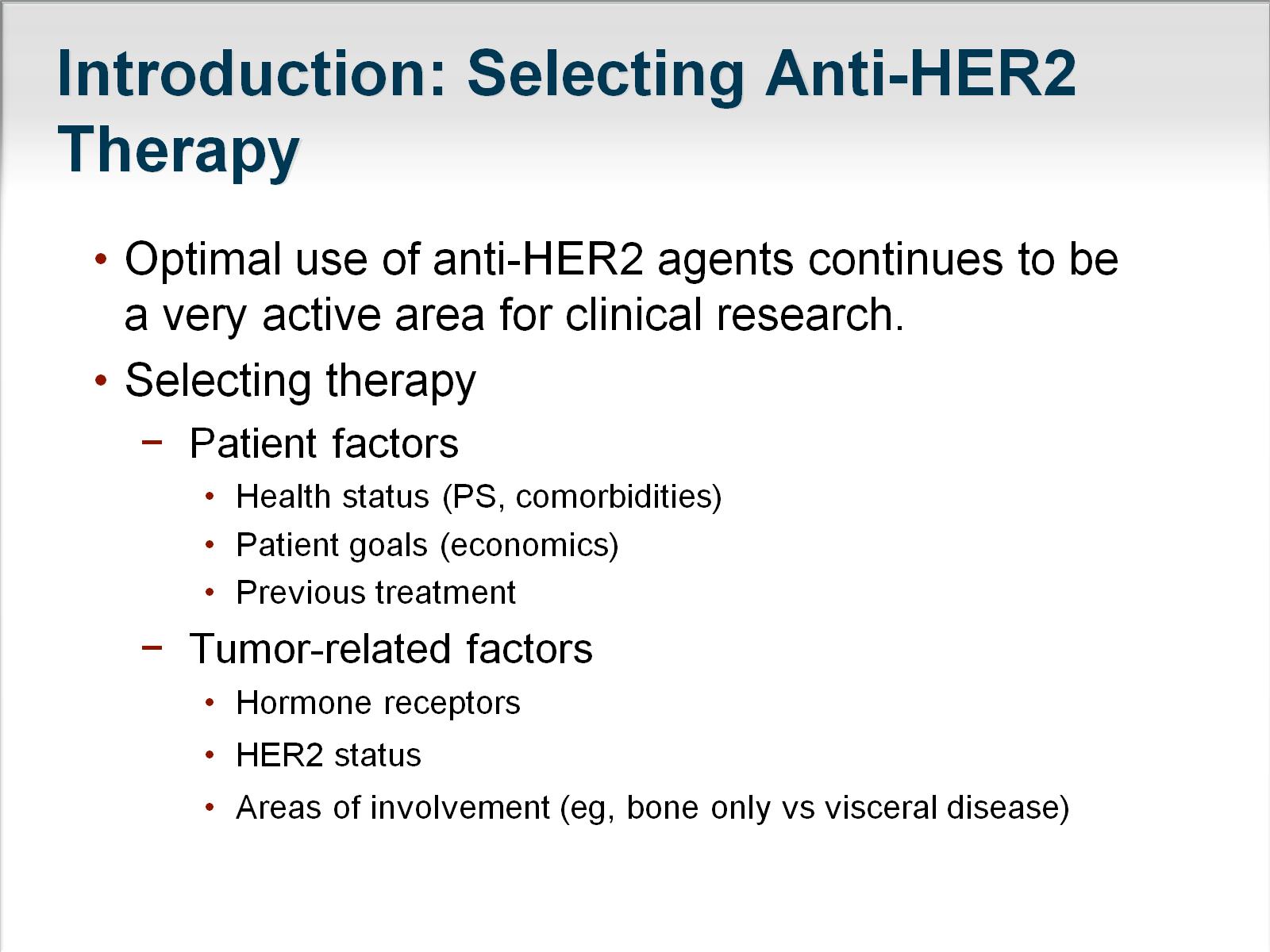 Introduction: Selecting Anti-HER2 Therapy
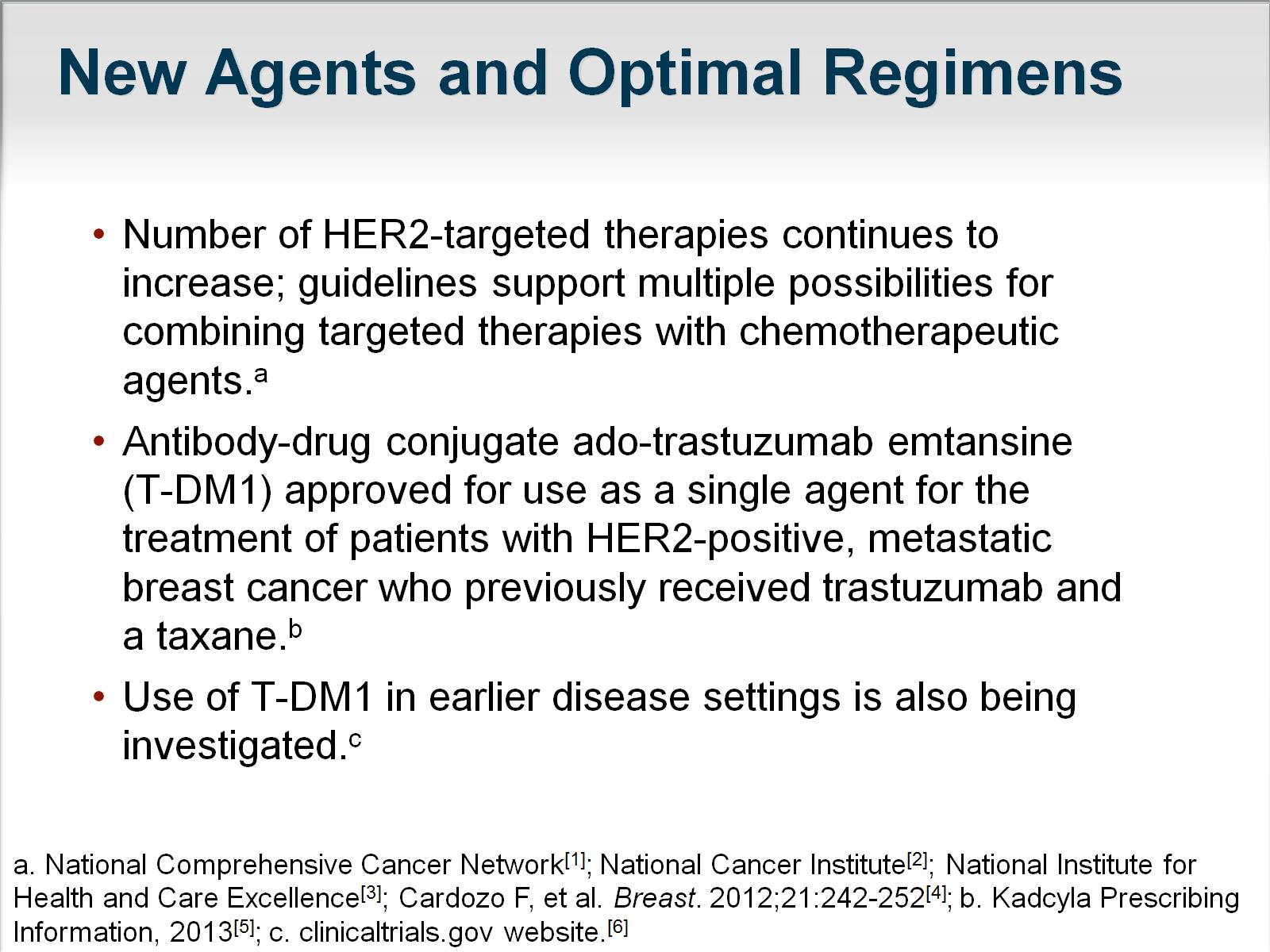 New Agents and Optimal Regimens
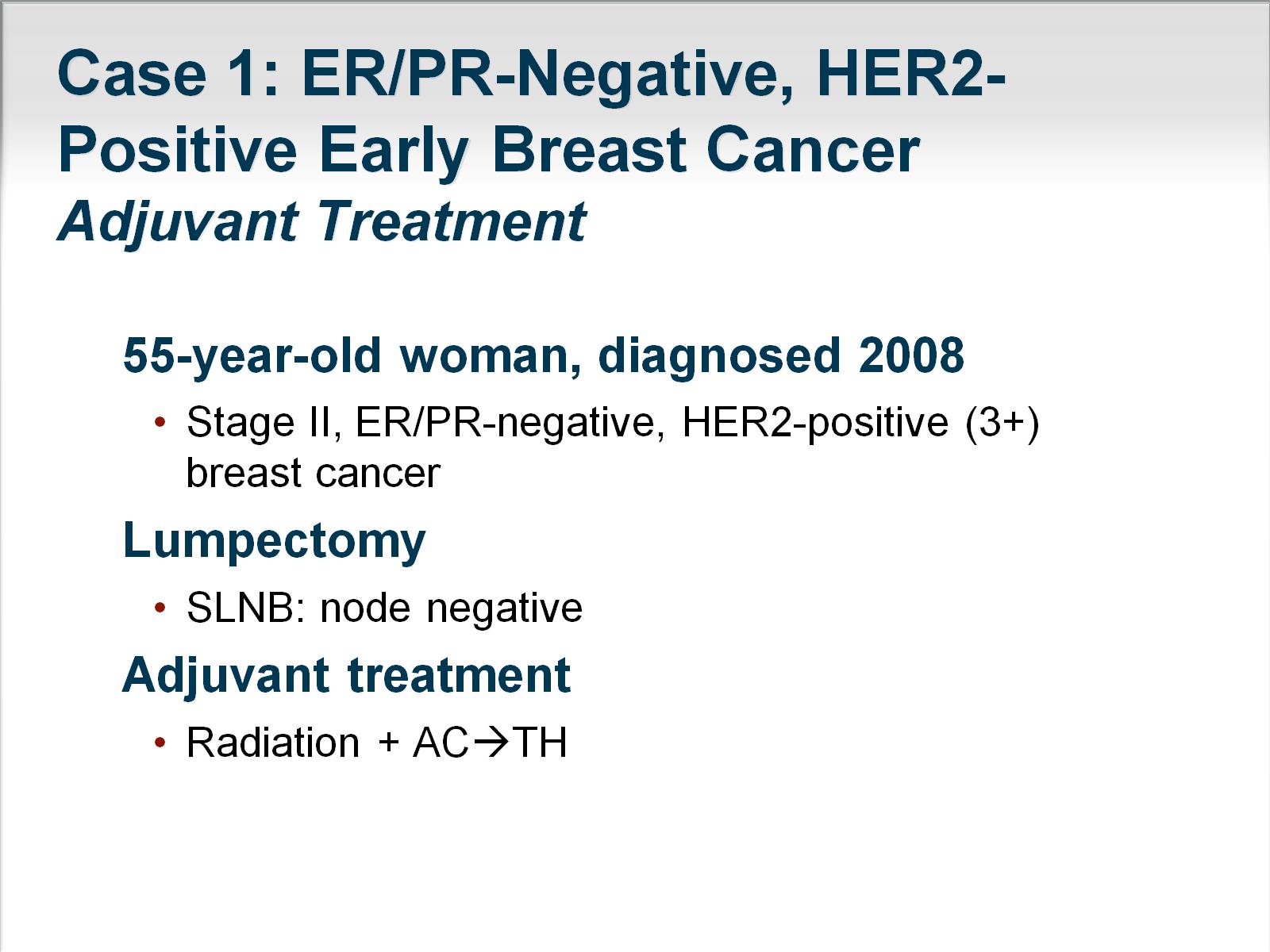 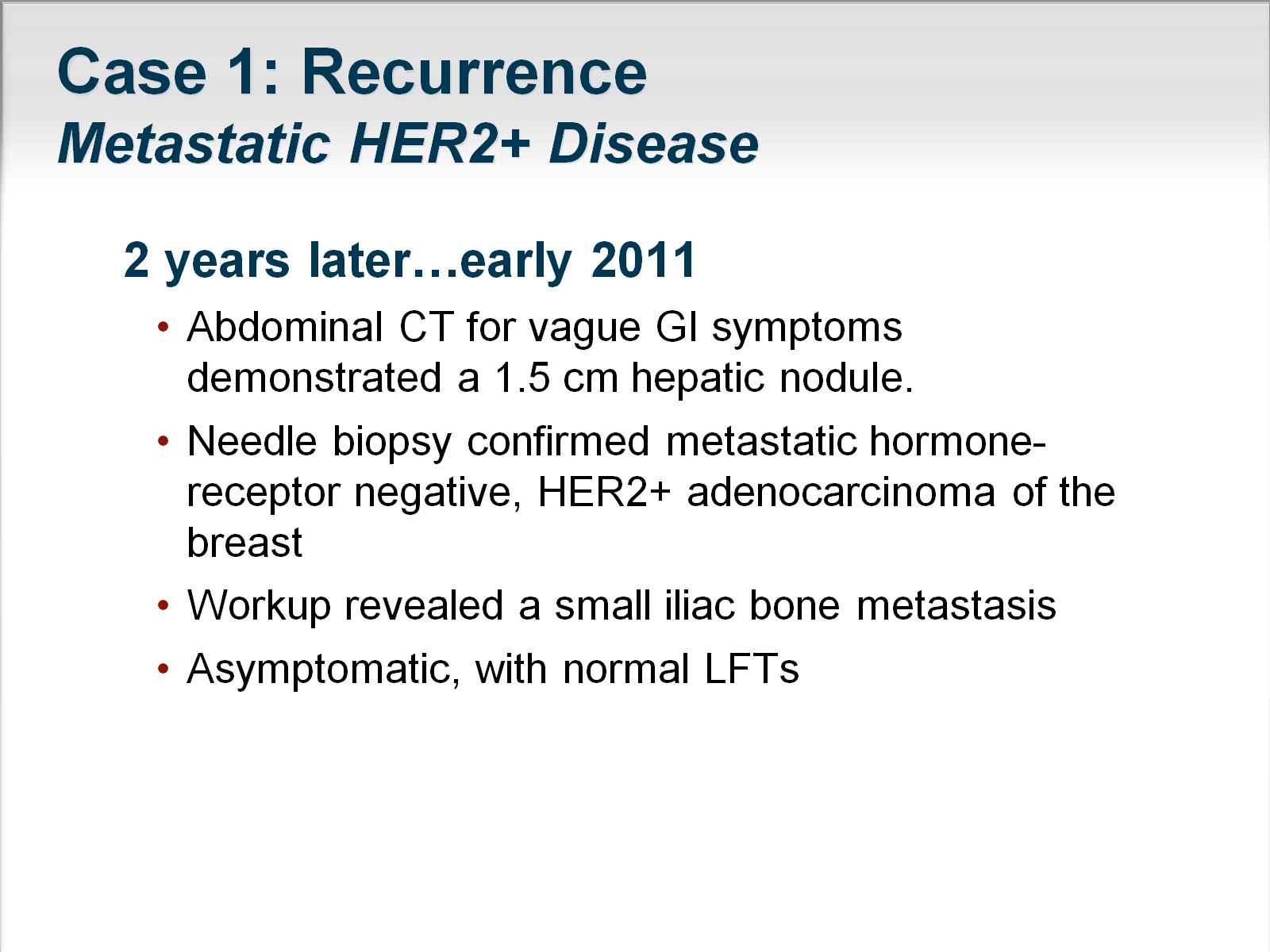 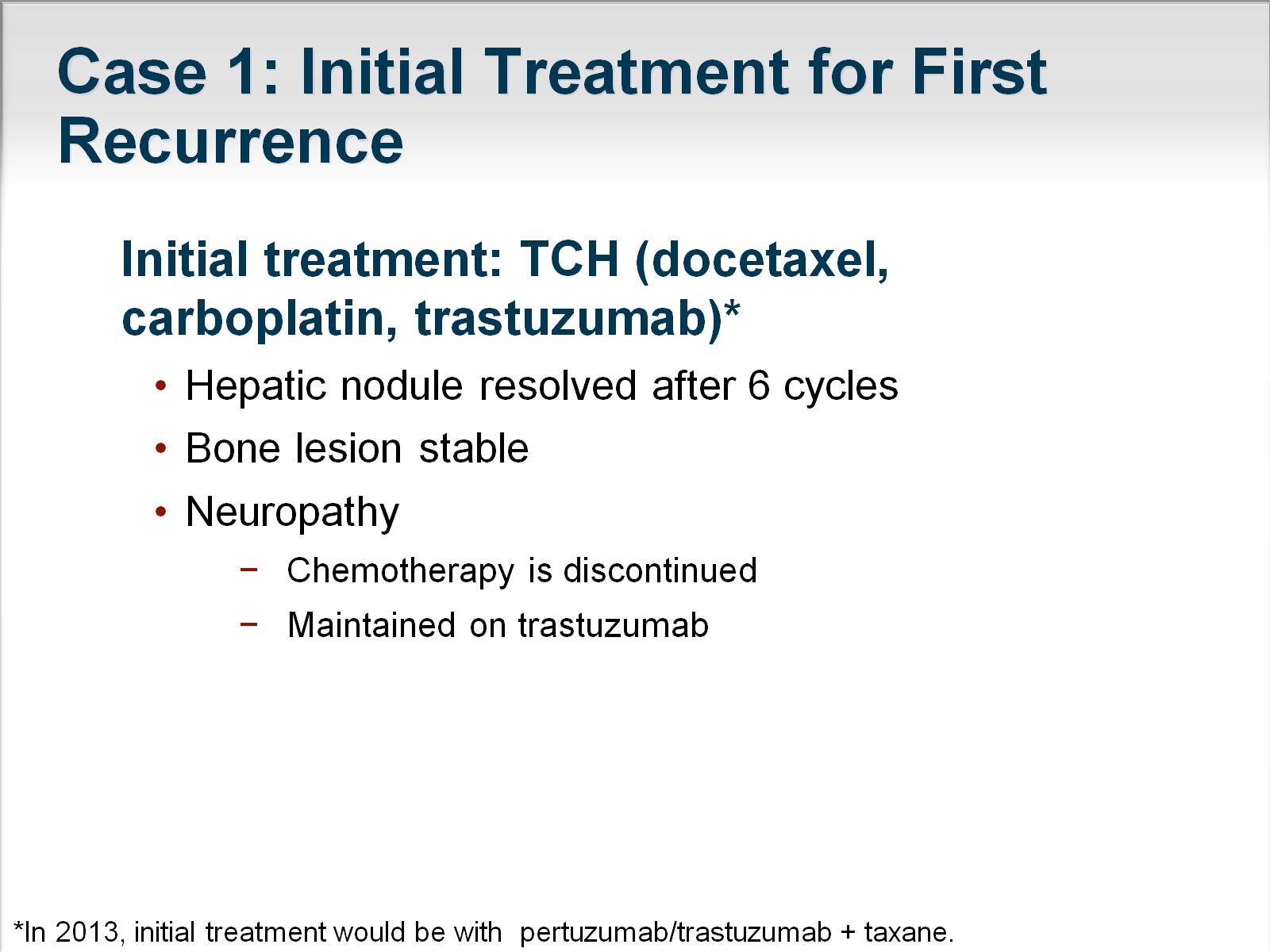 Case 1: Initial Treatment for First Recurrence
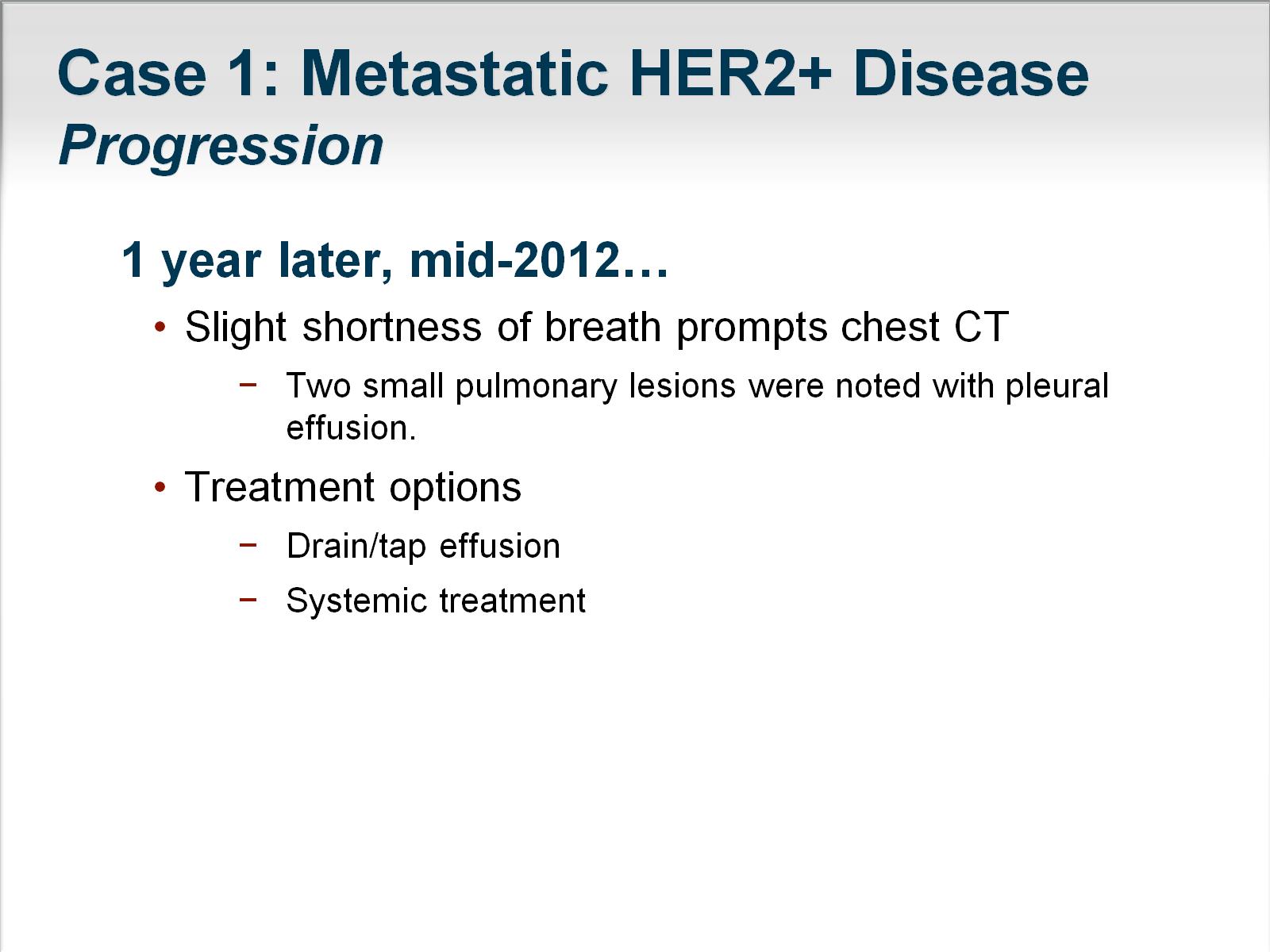 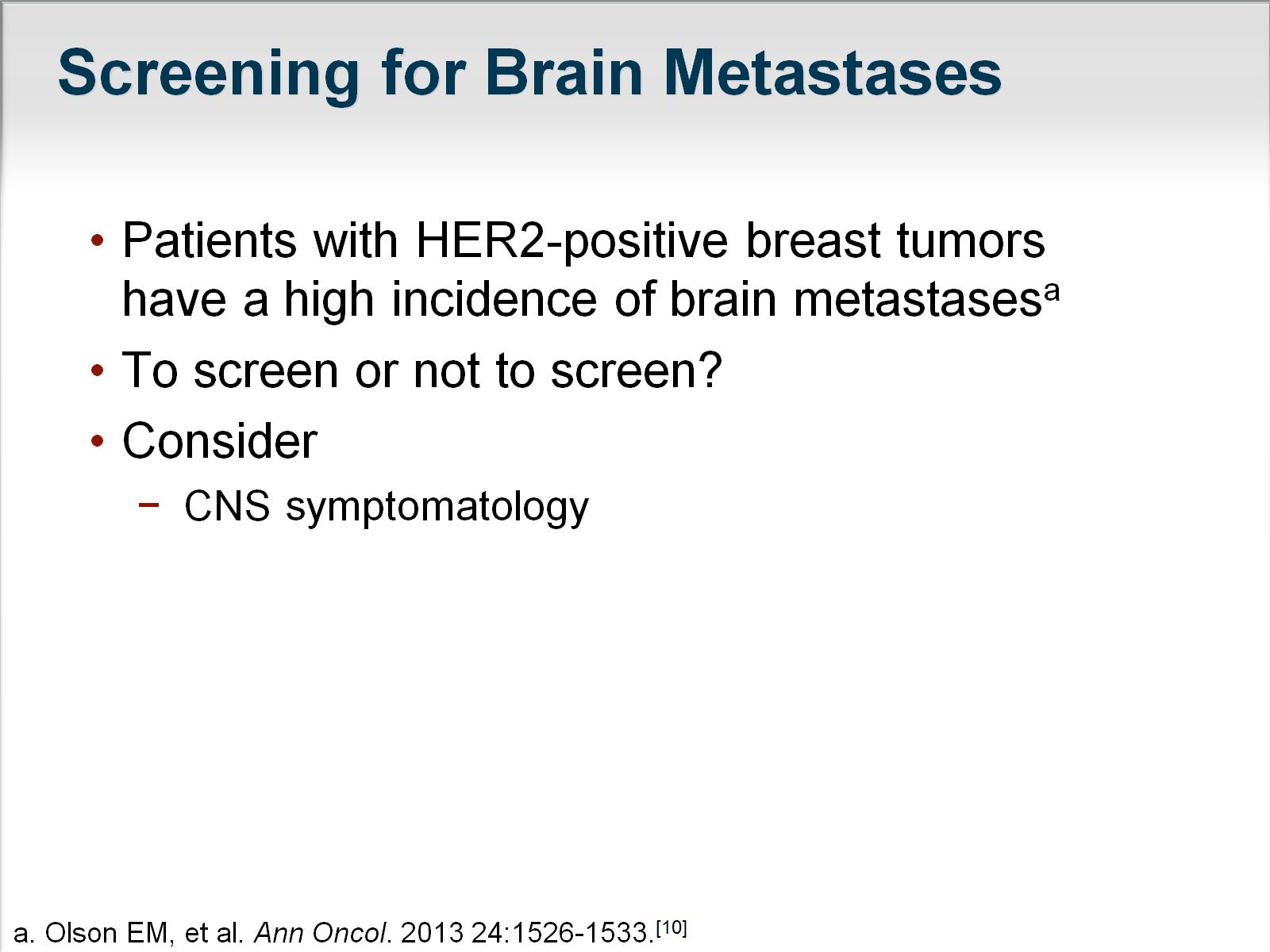 Screening for Brain Metastases
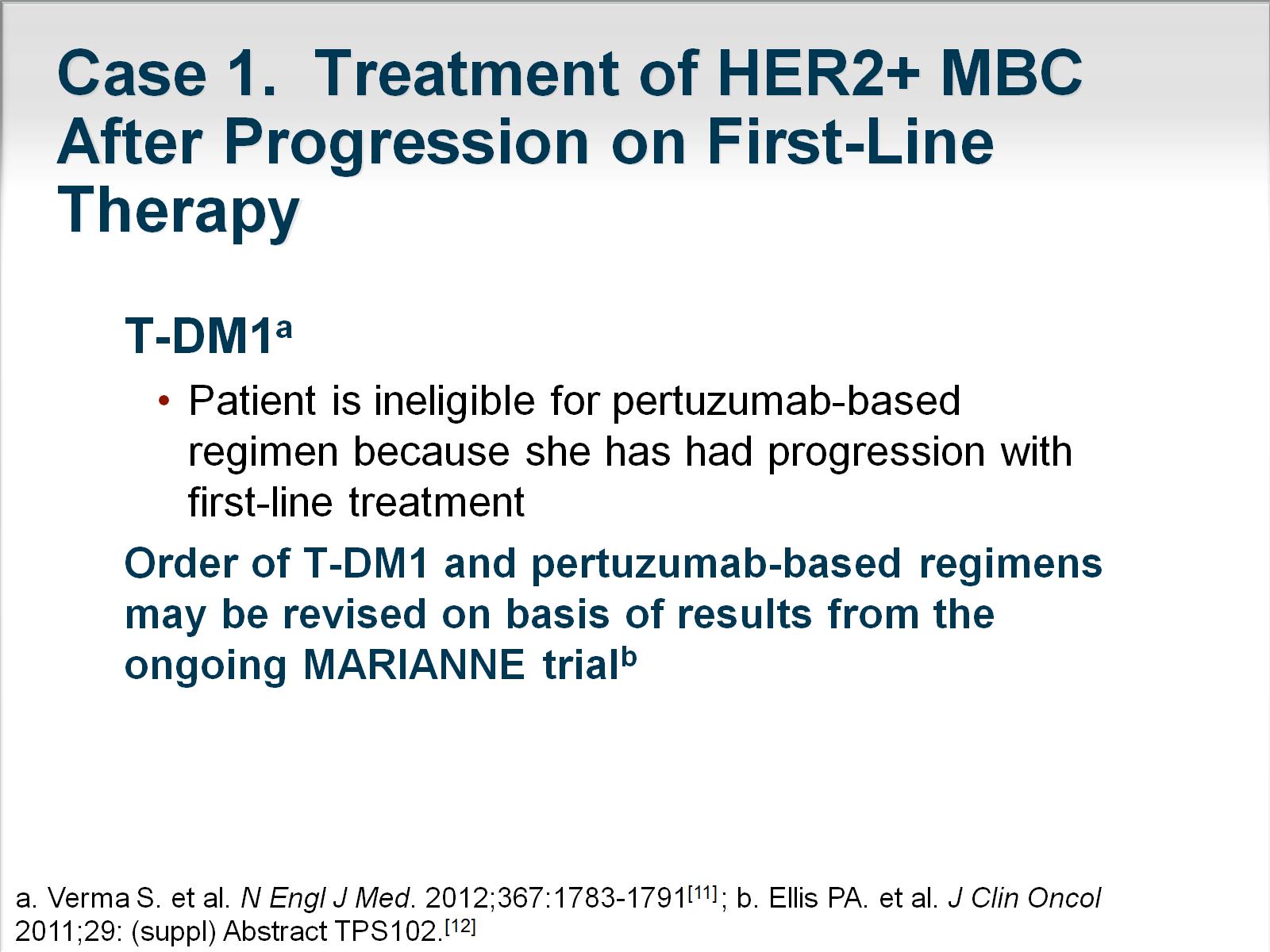 Case 1.  Treatment of HER2+ MBC After Progression on First-Line Therapy
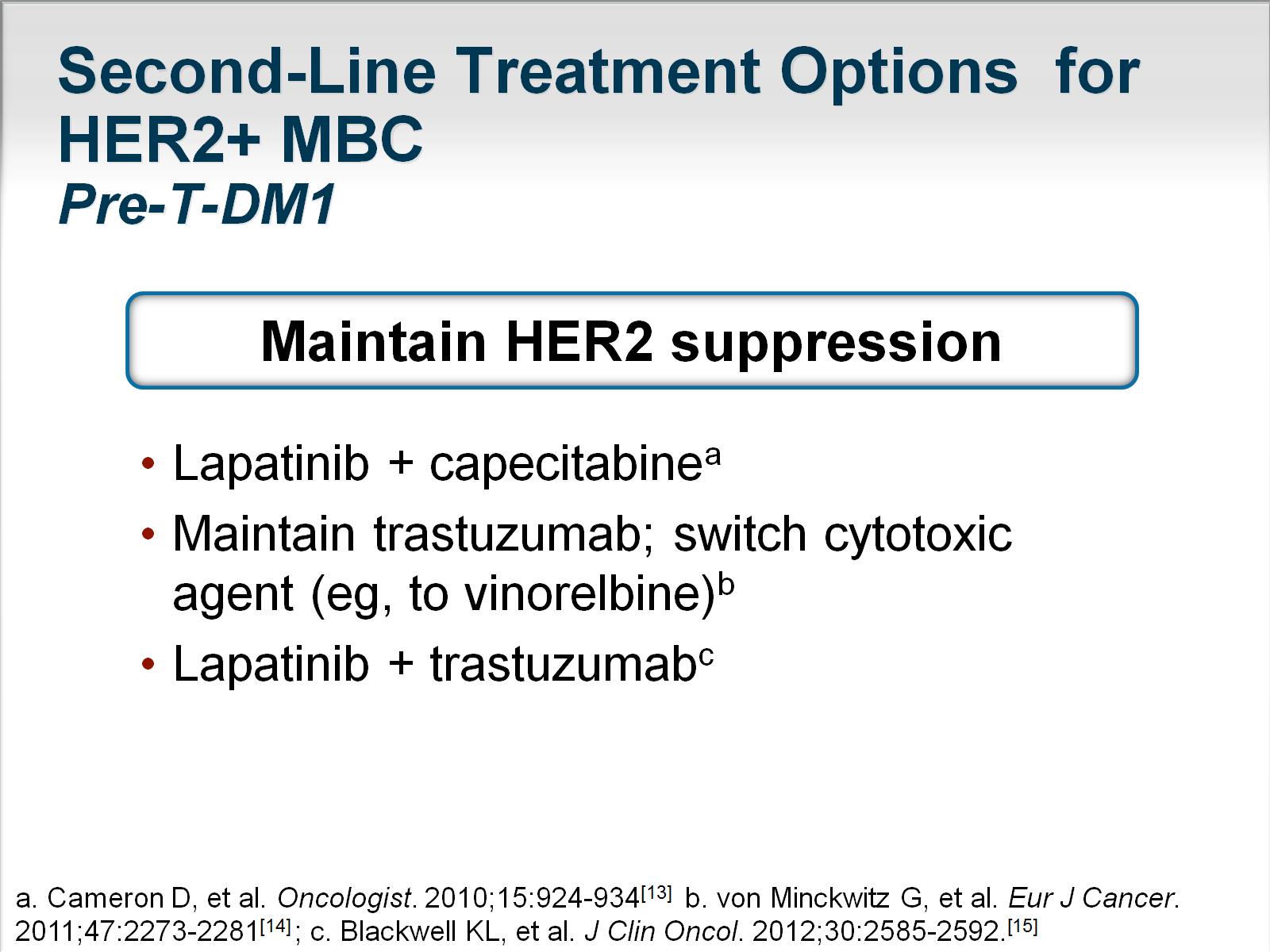 Second-Line Treatment Options  for HER2+ MBCPre-T-DM1
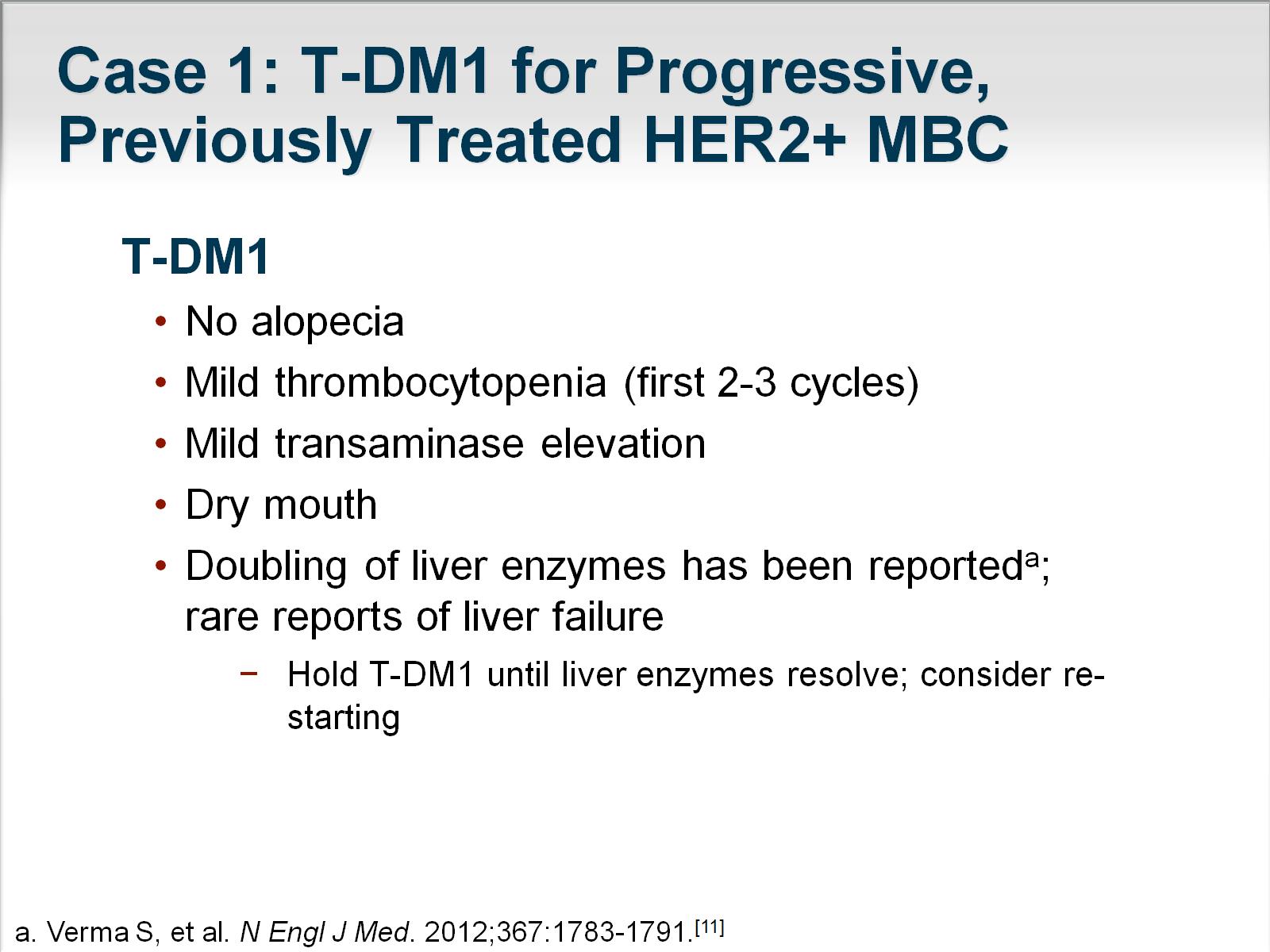 Case 1: T-DM1 for Progressive, Previously Treated HER2+ MBC
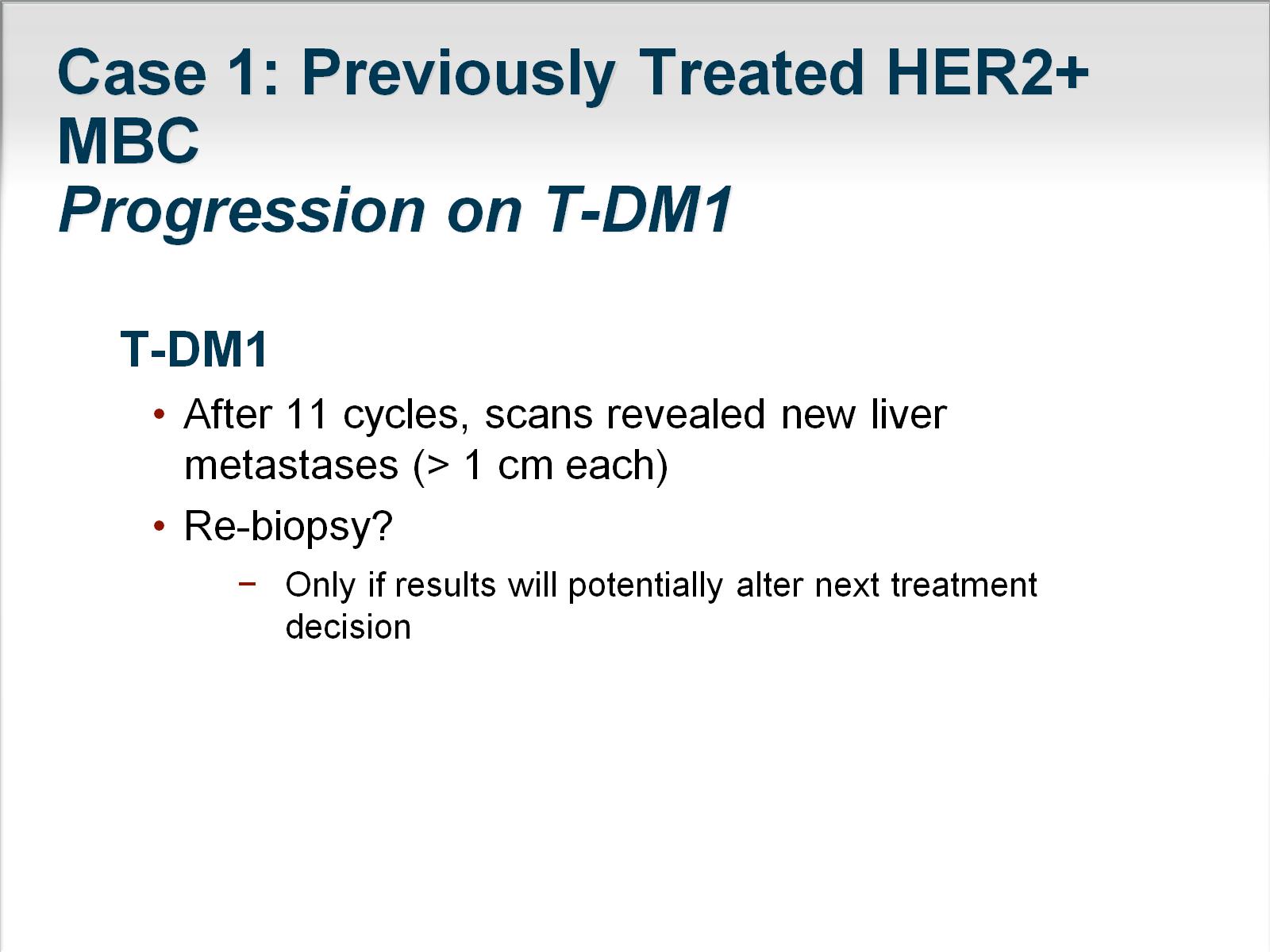 Case 1: Previously Treated HER2+ MBCProgression on T-DM1
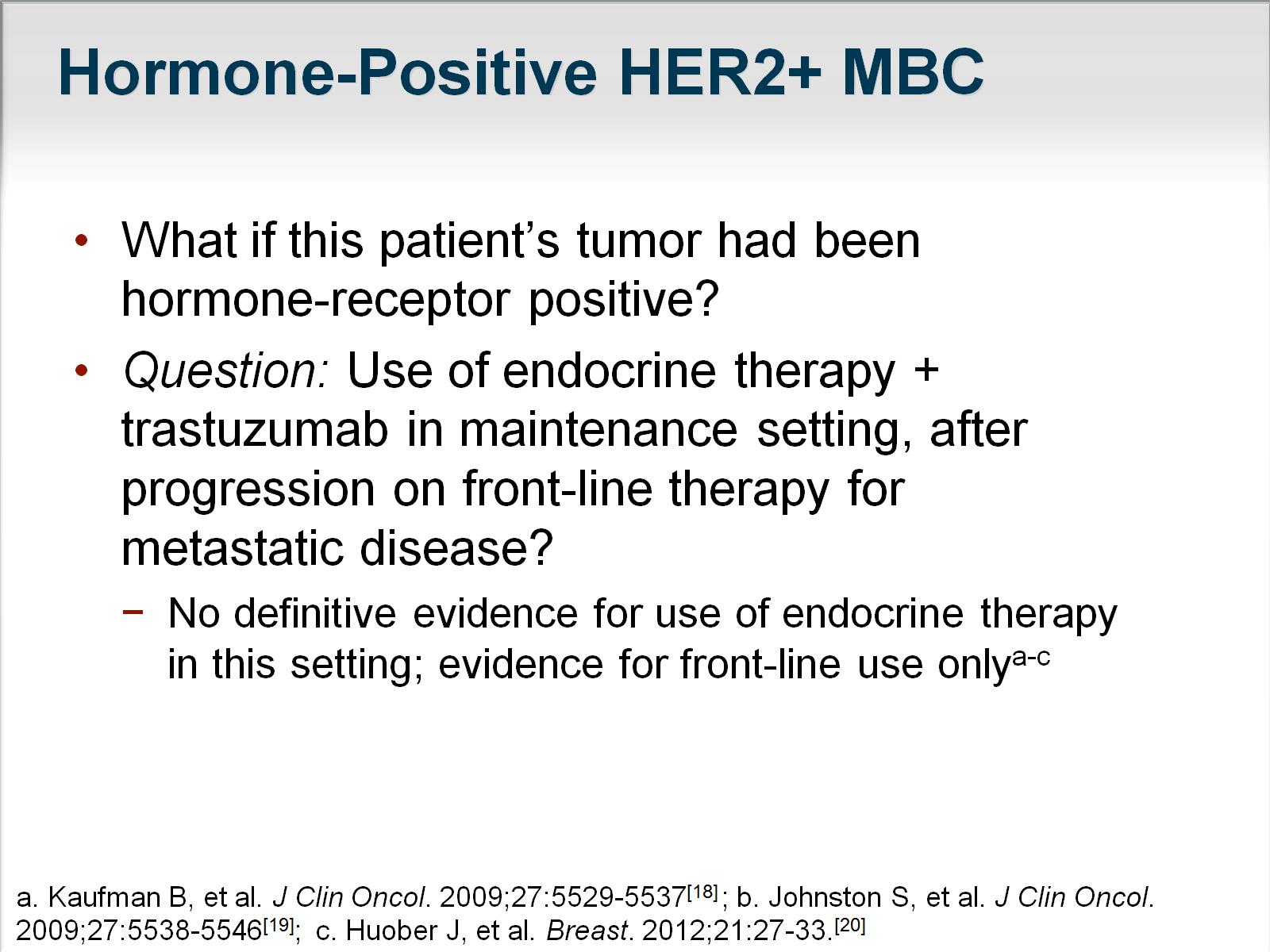 Hormone-Positive HER2+ MBC
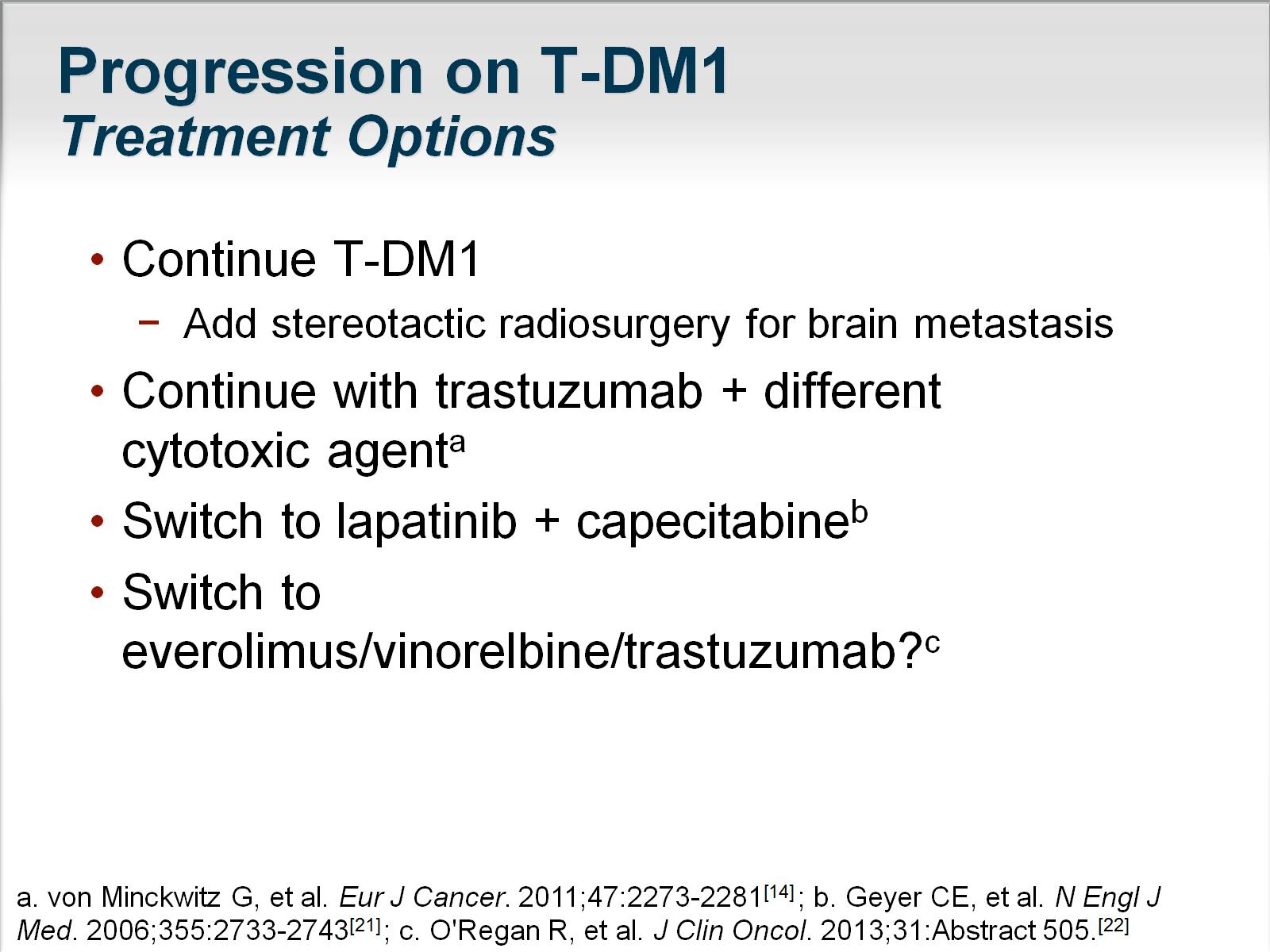 Progression on T-DM1Treatment Options
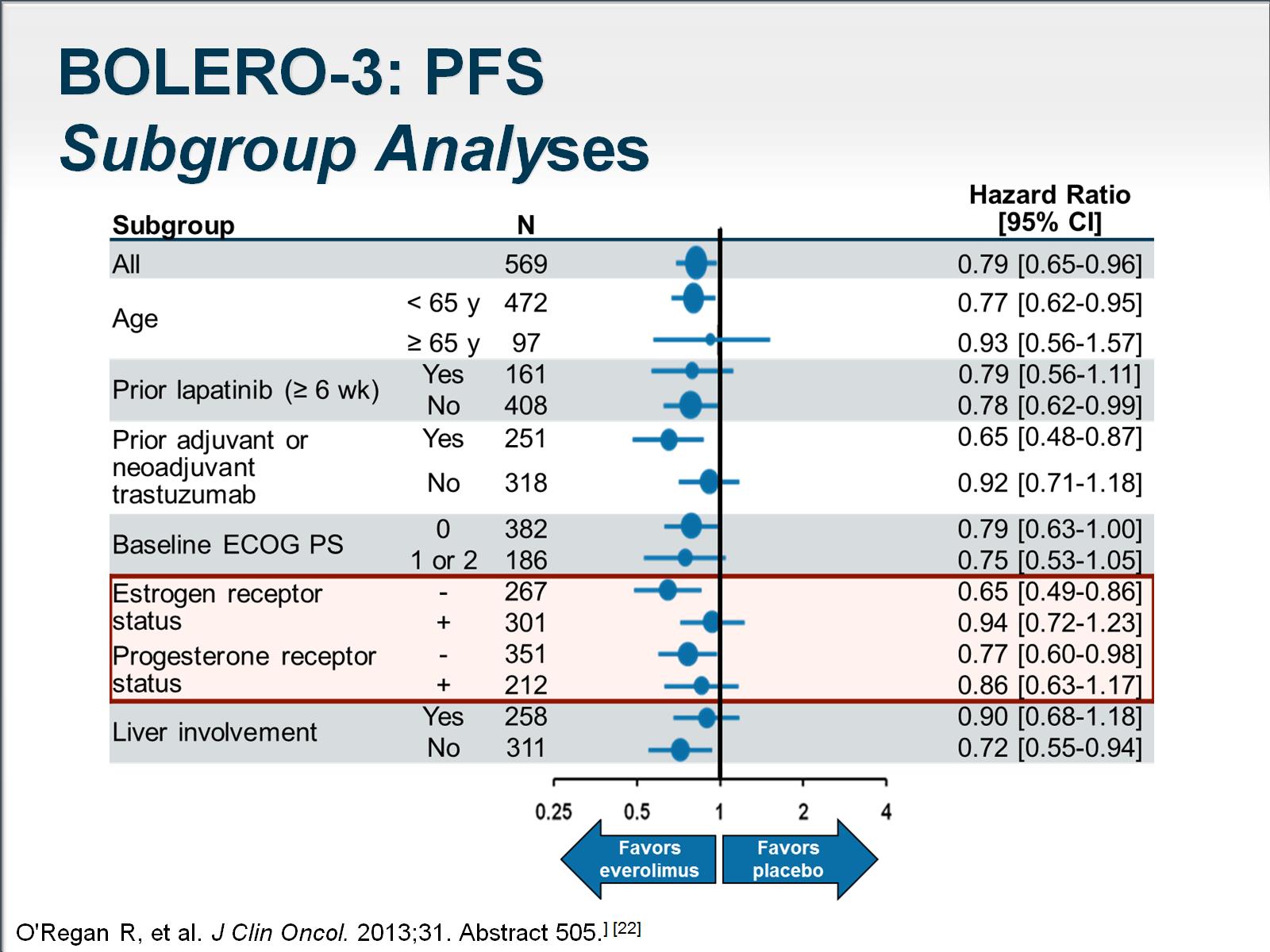 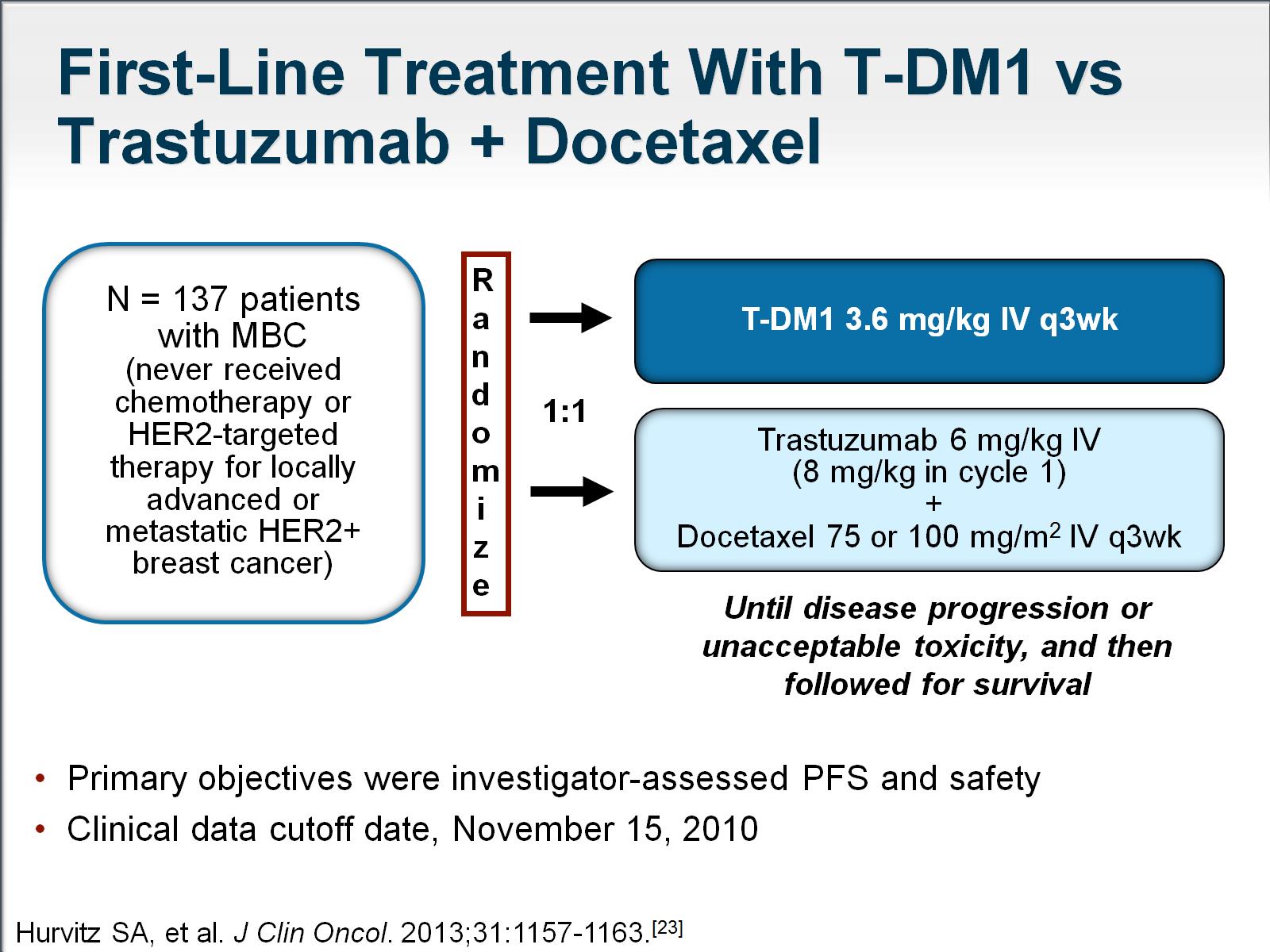 First-Line Treatment With T-DM1 vs Trastuzumab + Docetaxel
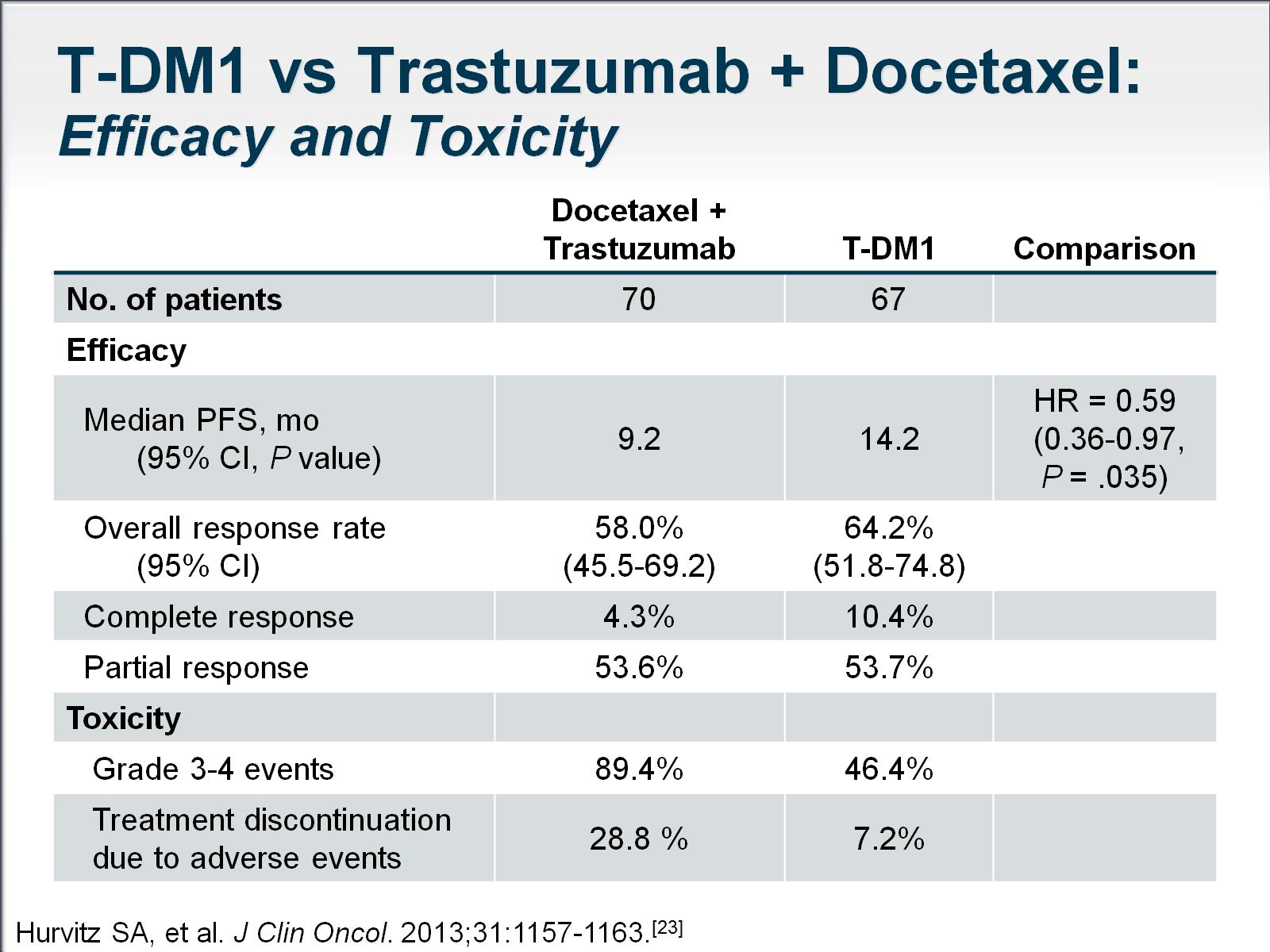 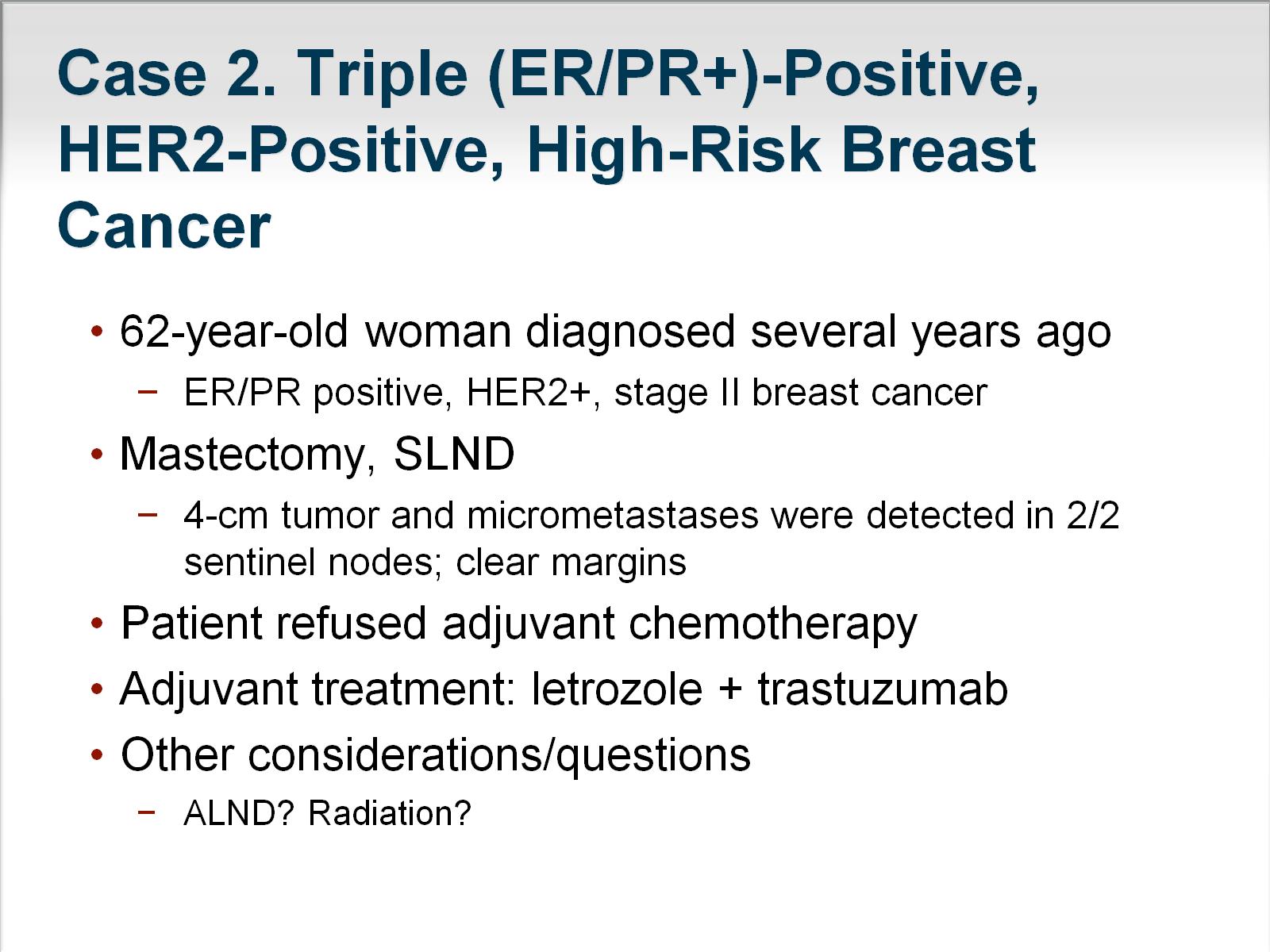 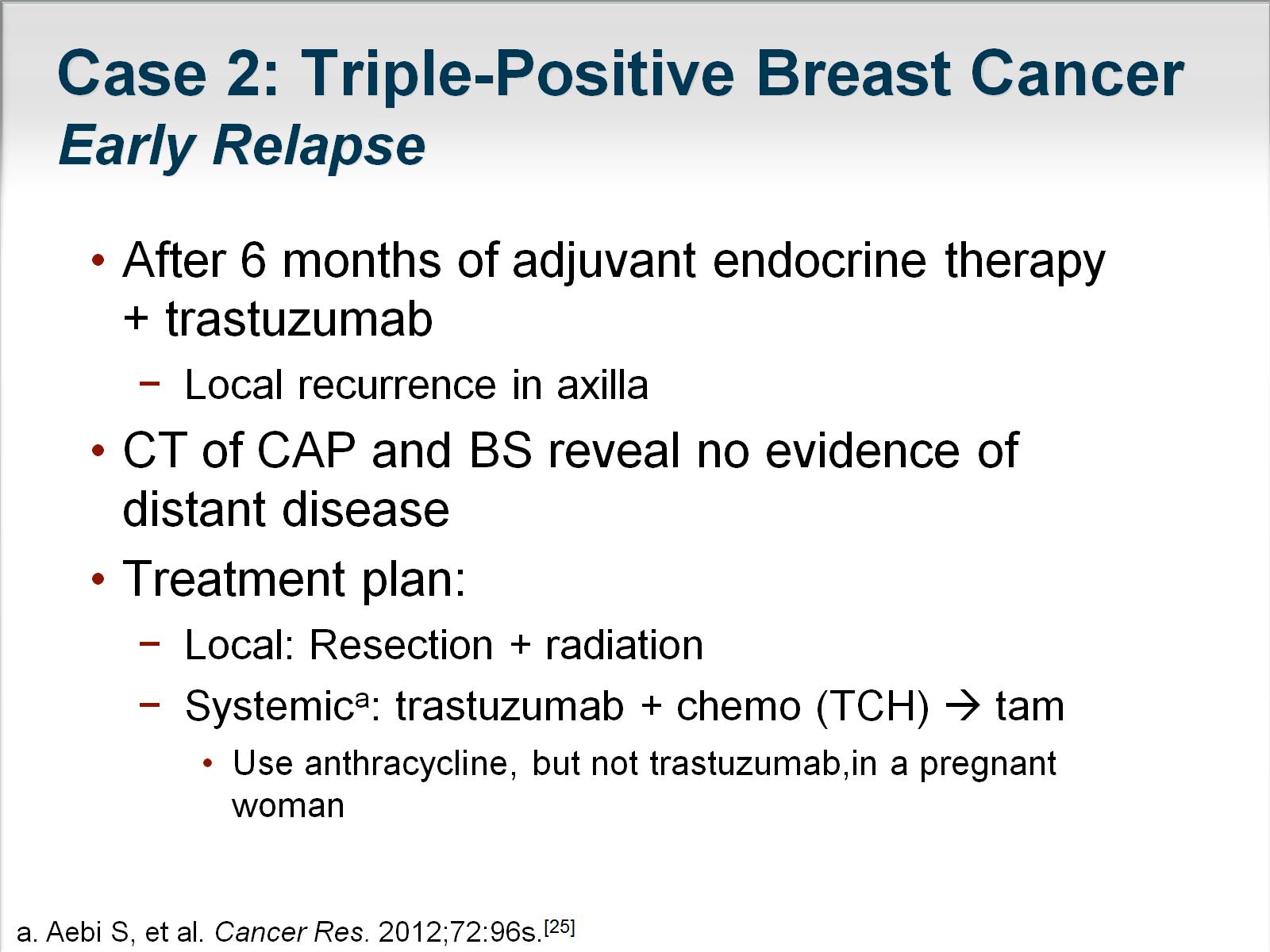 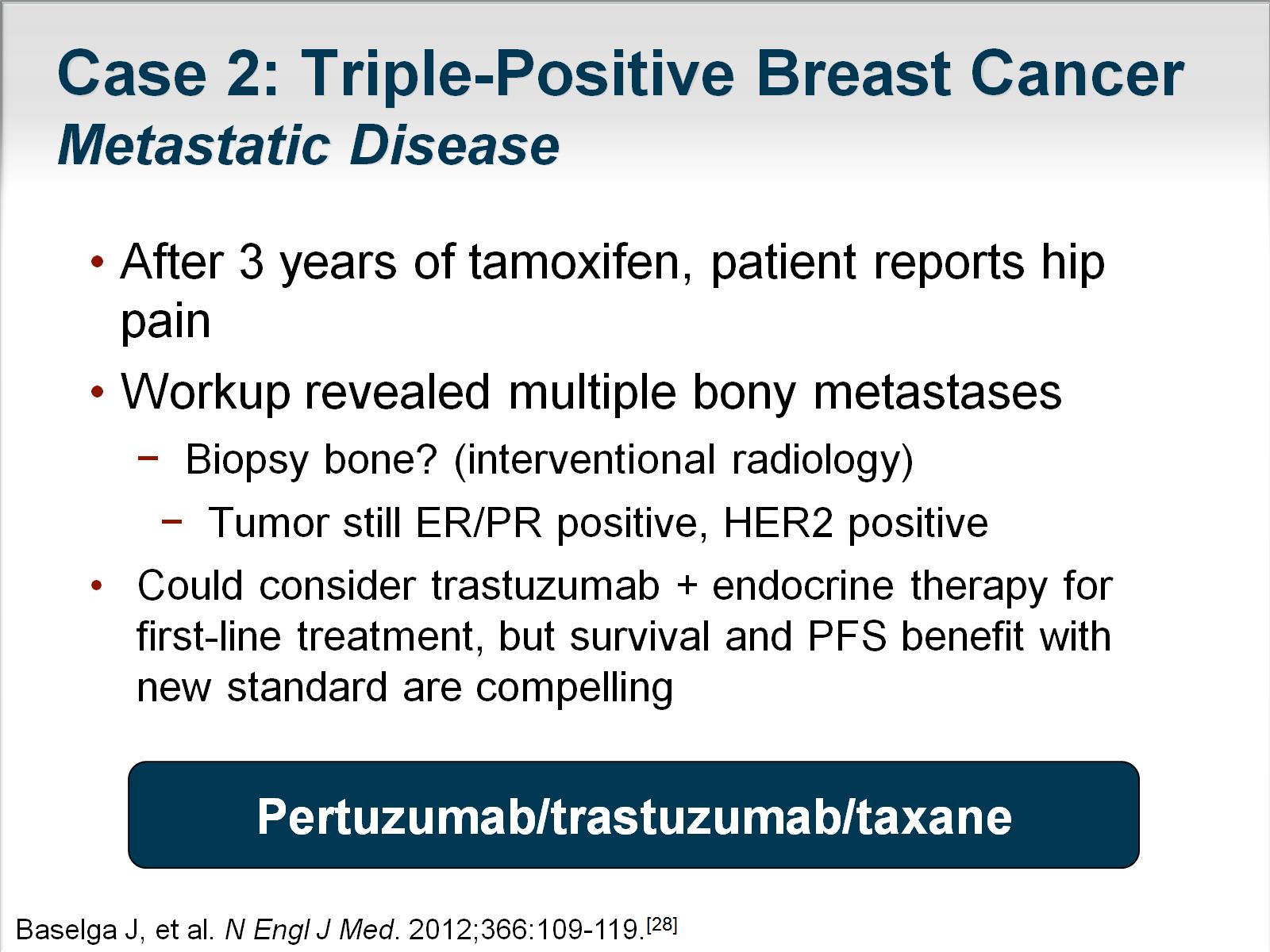 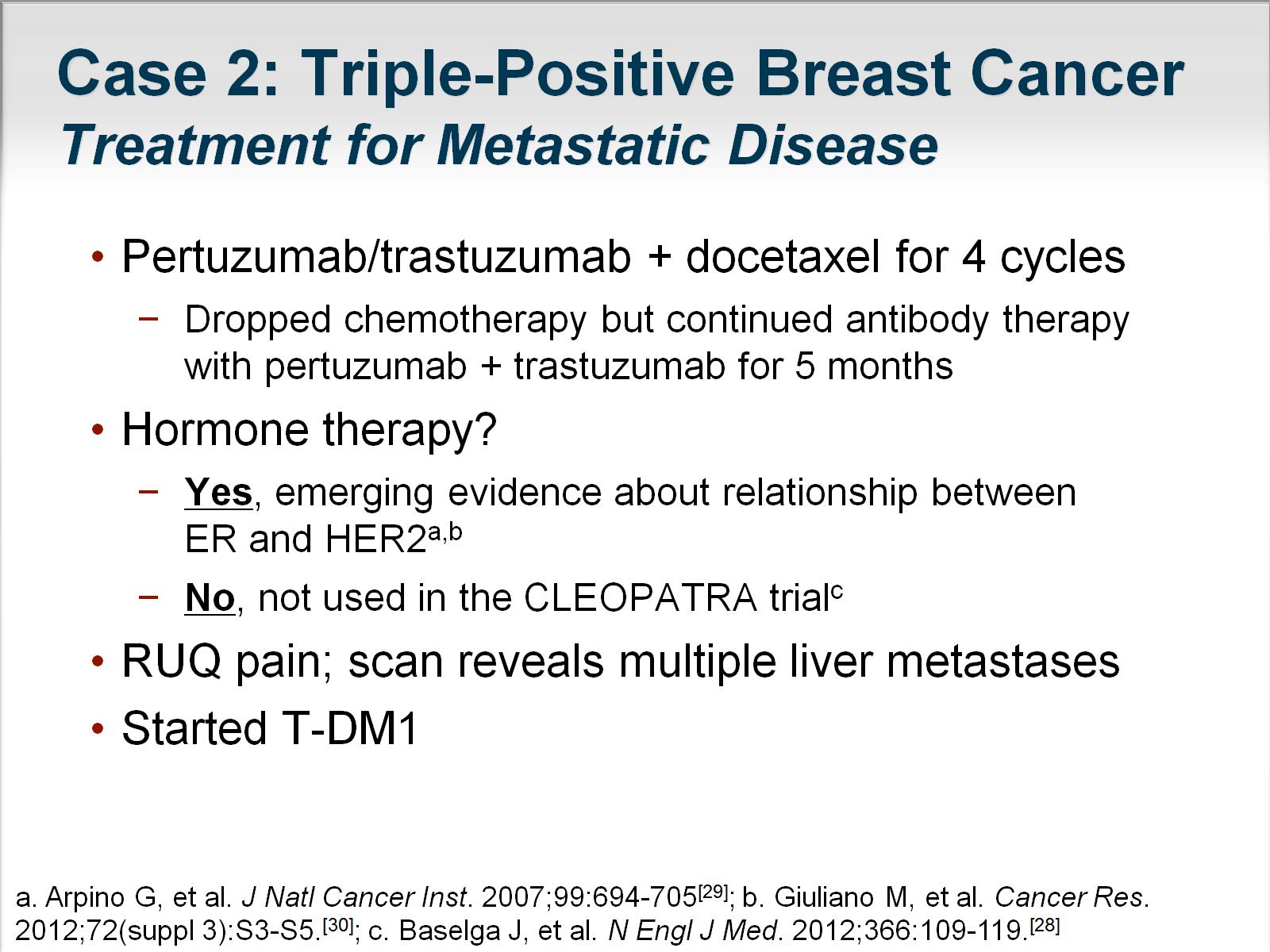 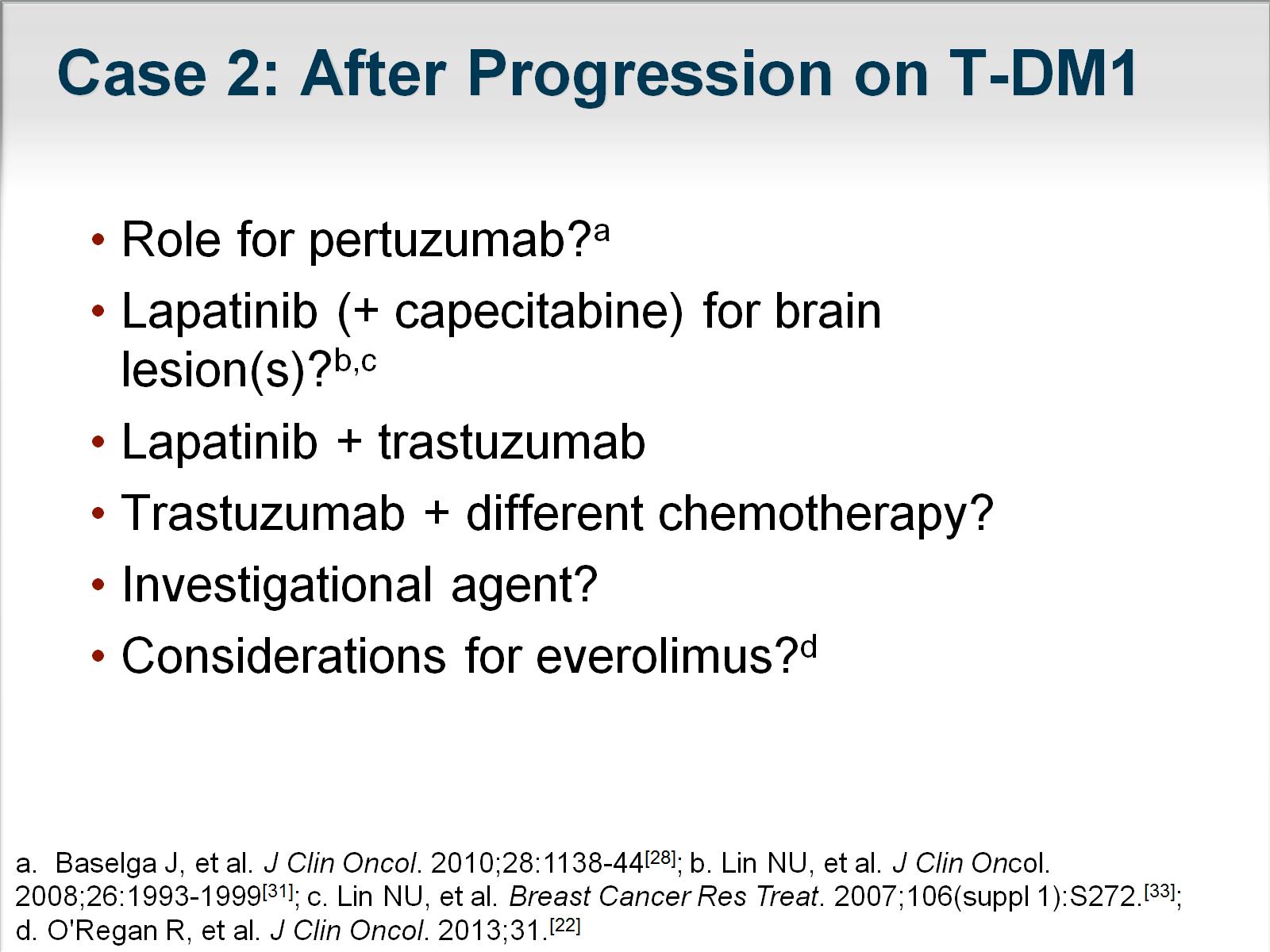 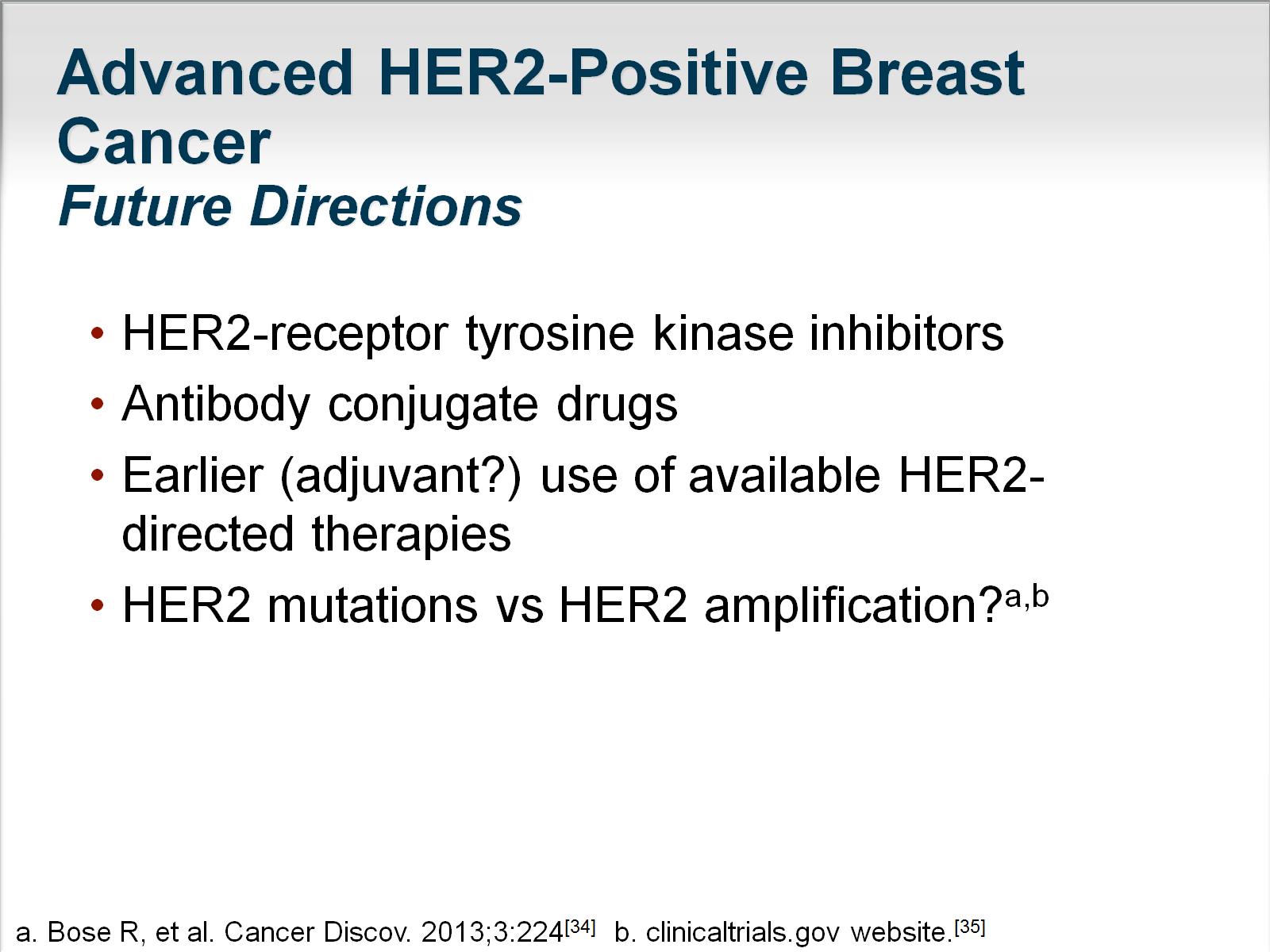 Advanced HER2-Positive Breast CancerFuture Directions
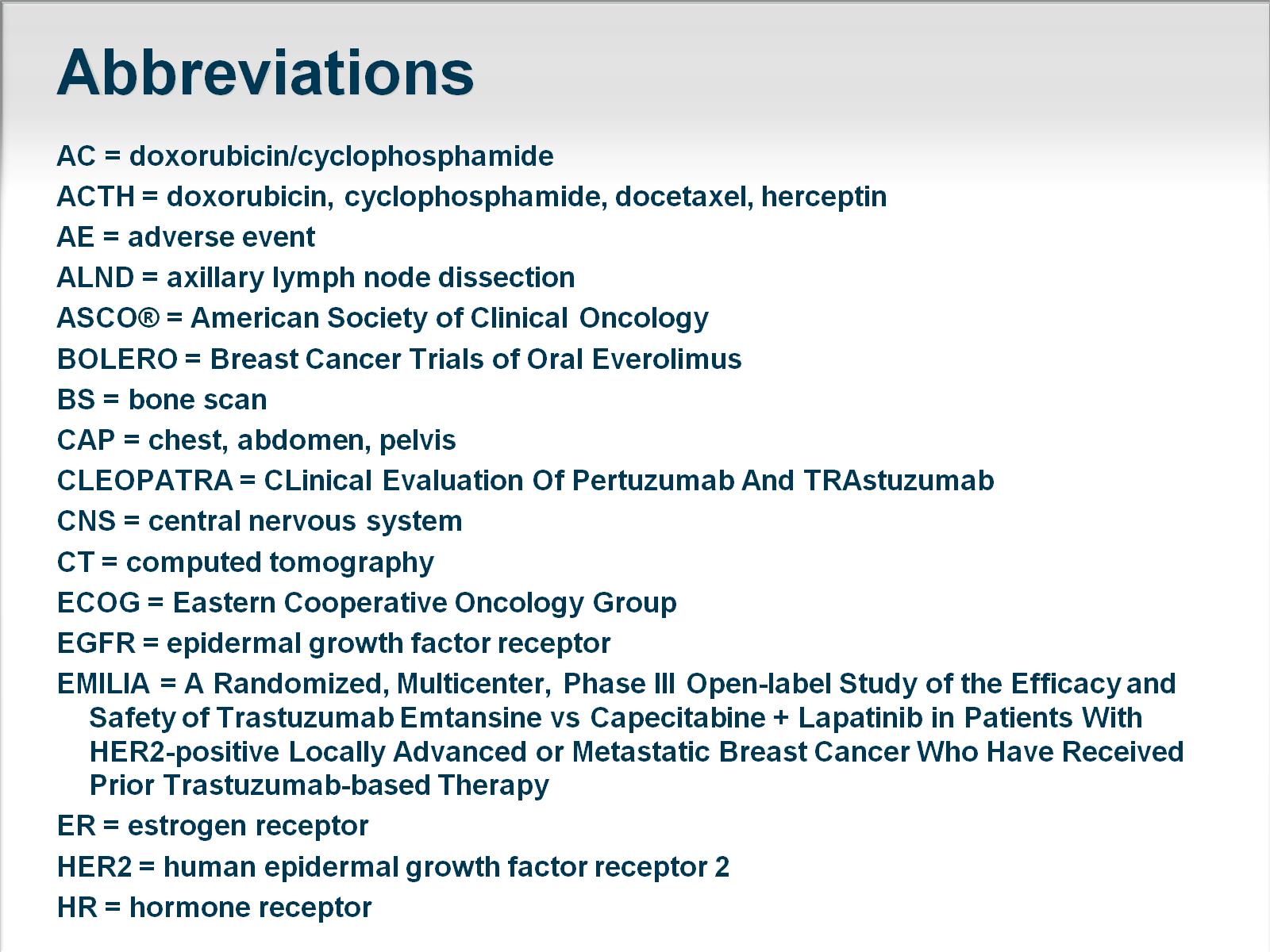 Abbreviations
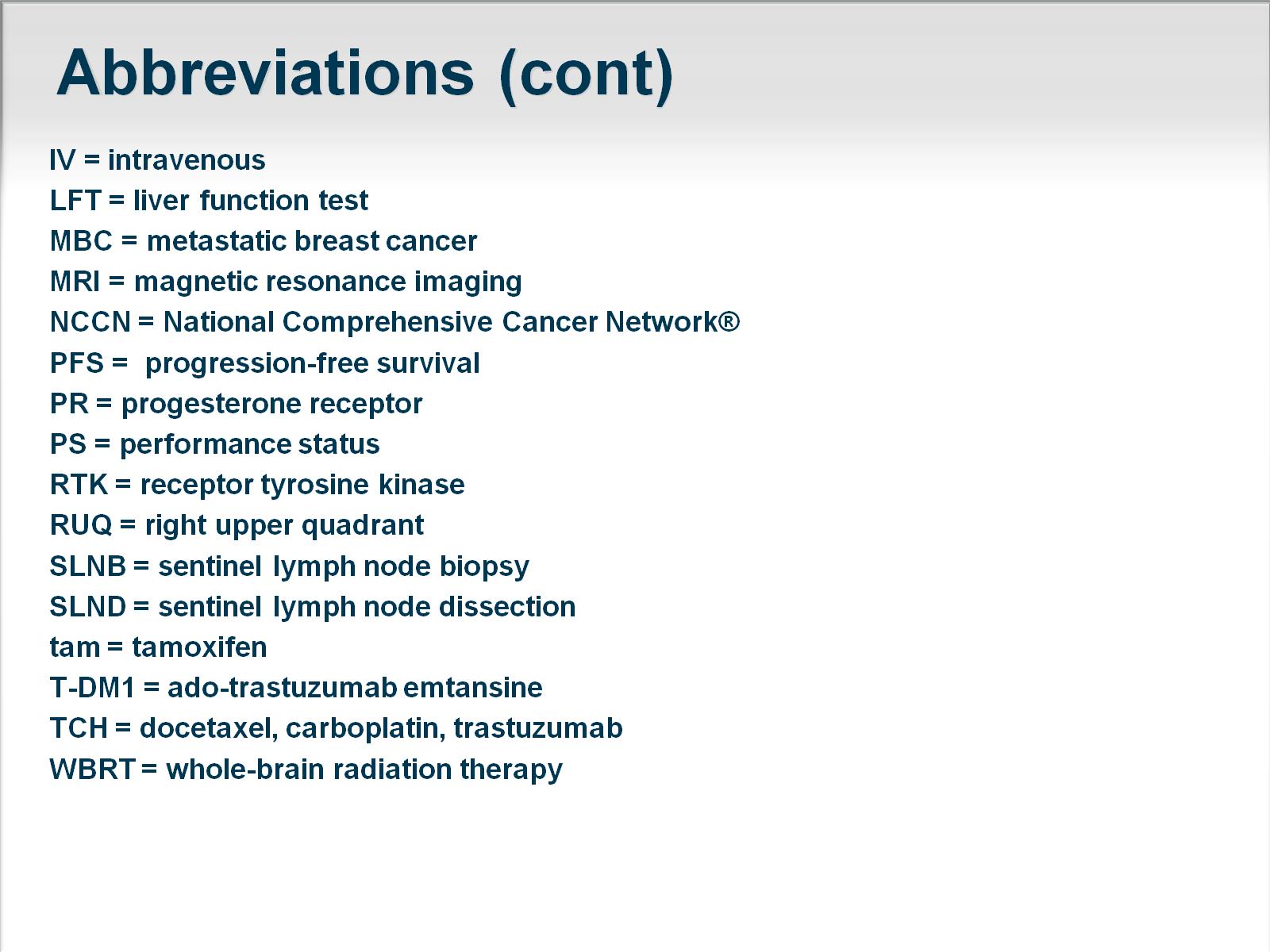 Abbreviations (cont)
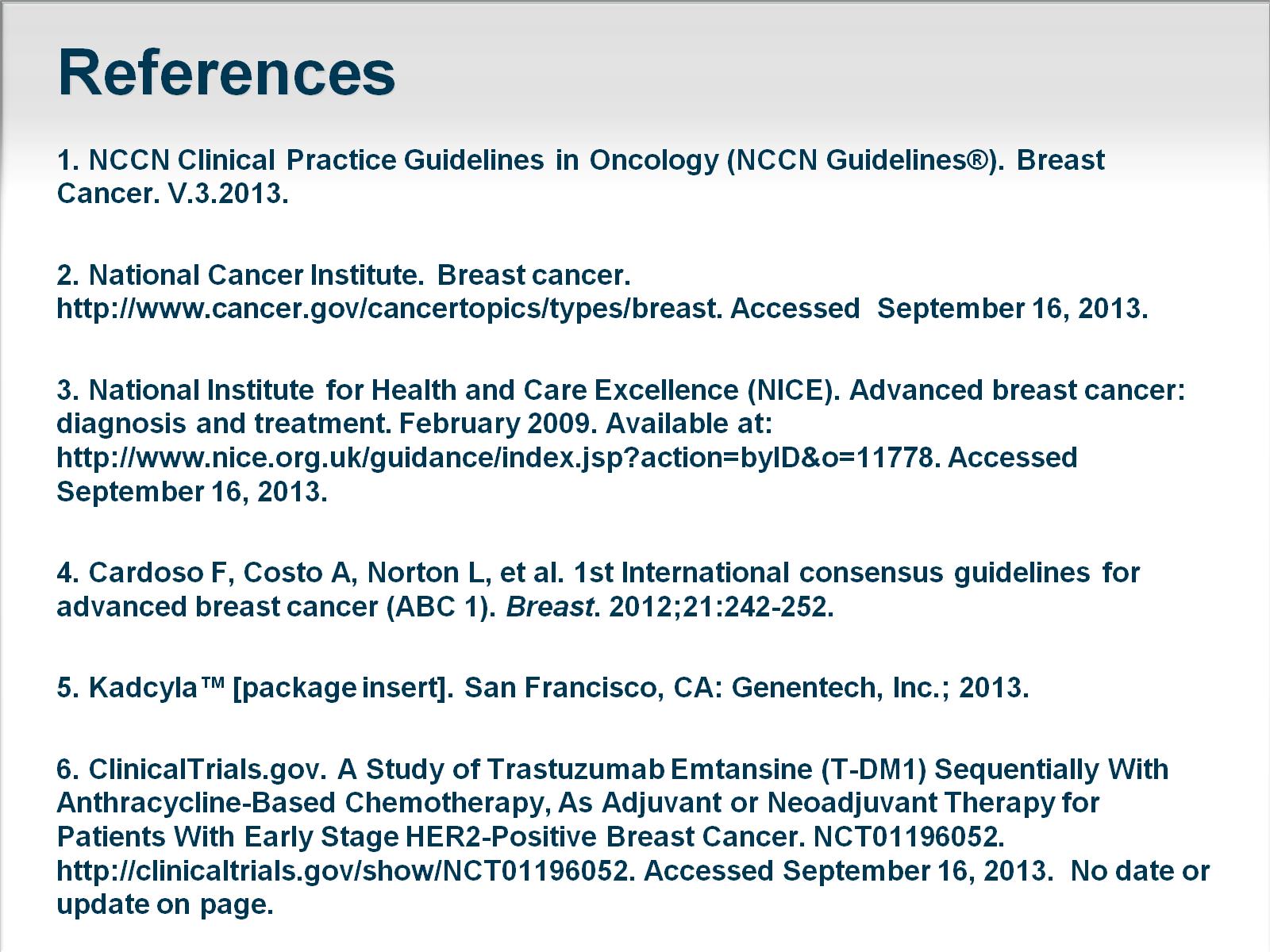 References
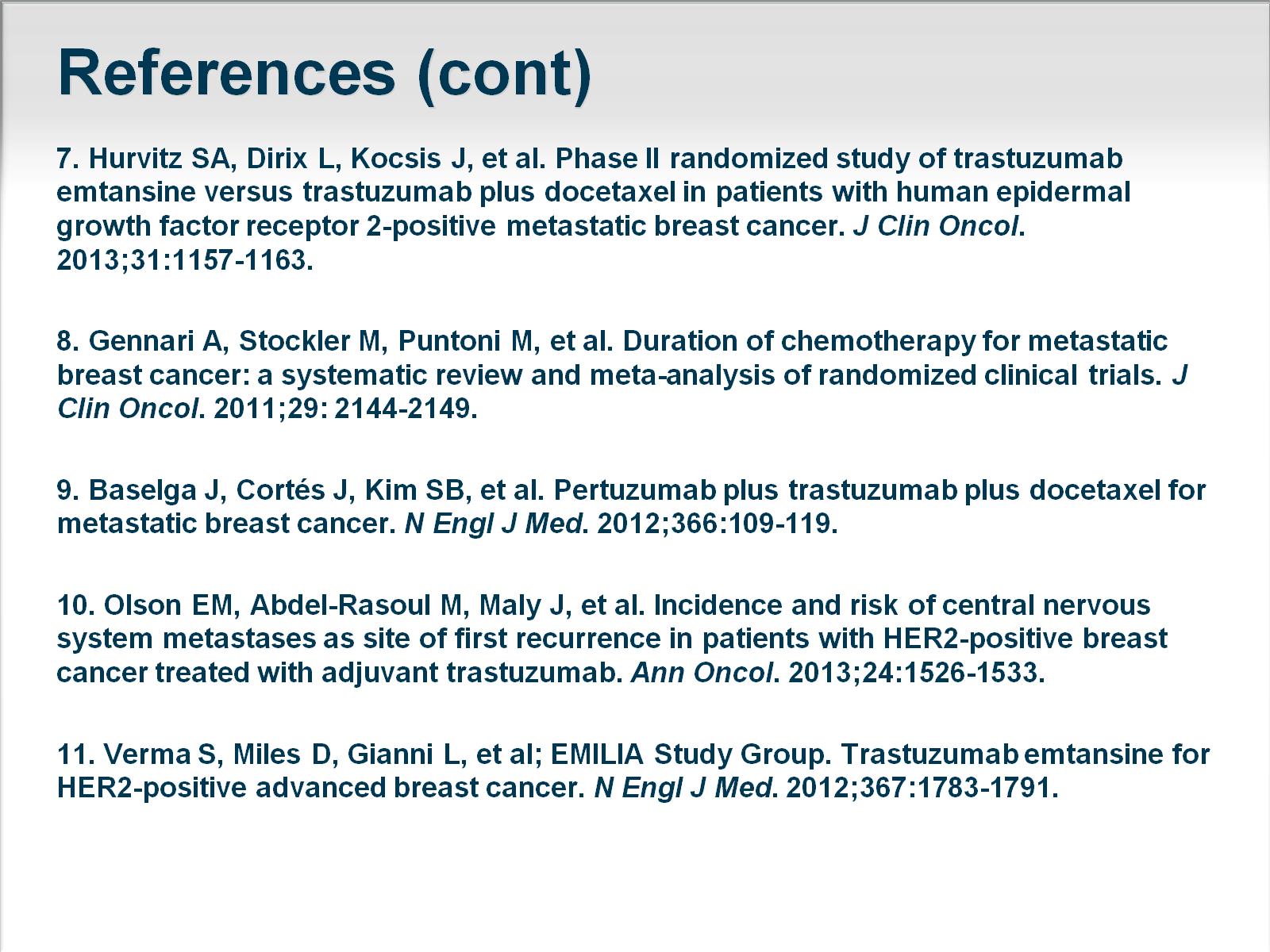 References (cont)
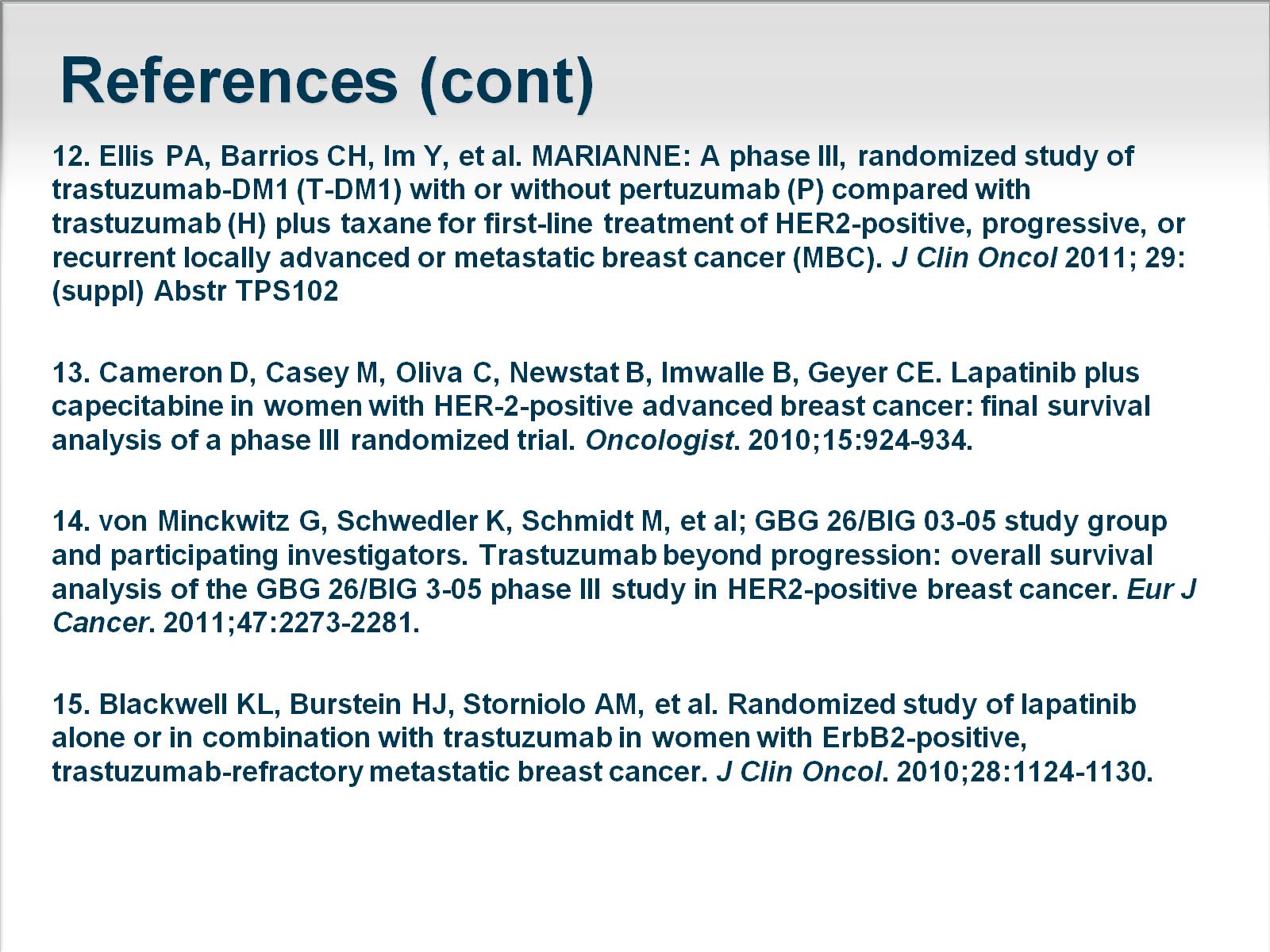 References (cont)
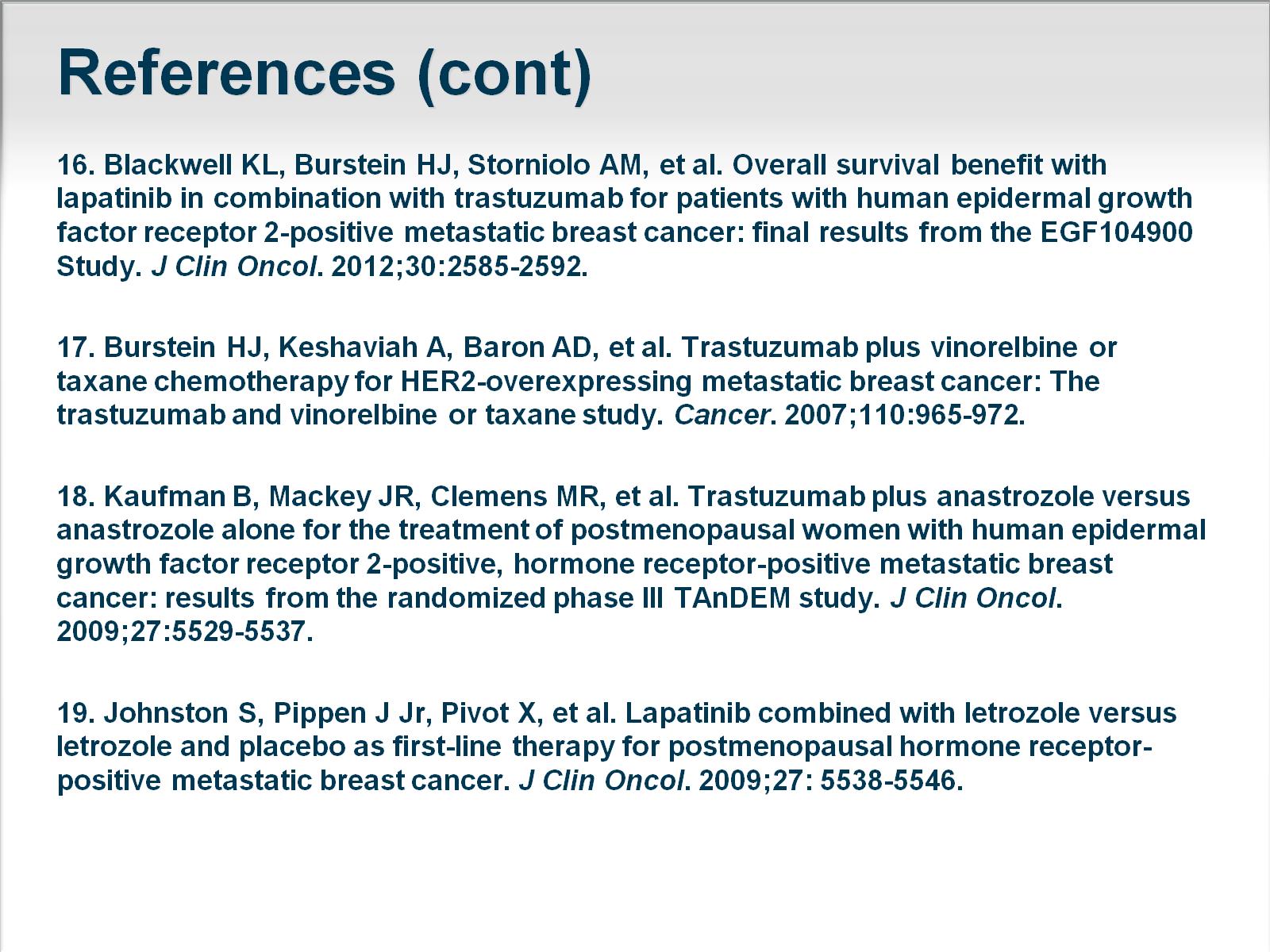 References (cont)
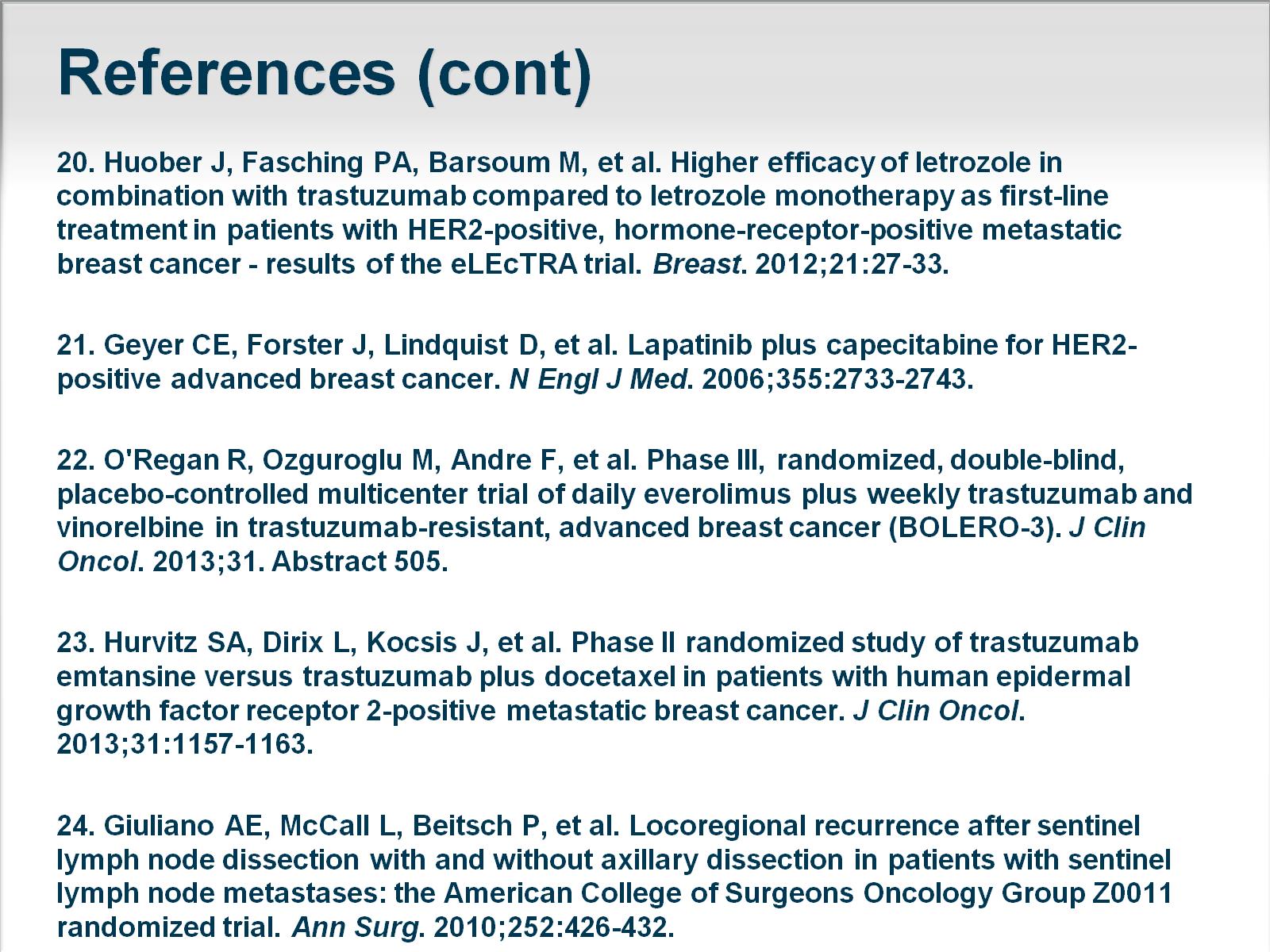 References (cont)
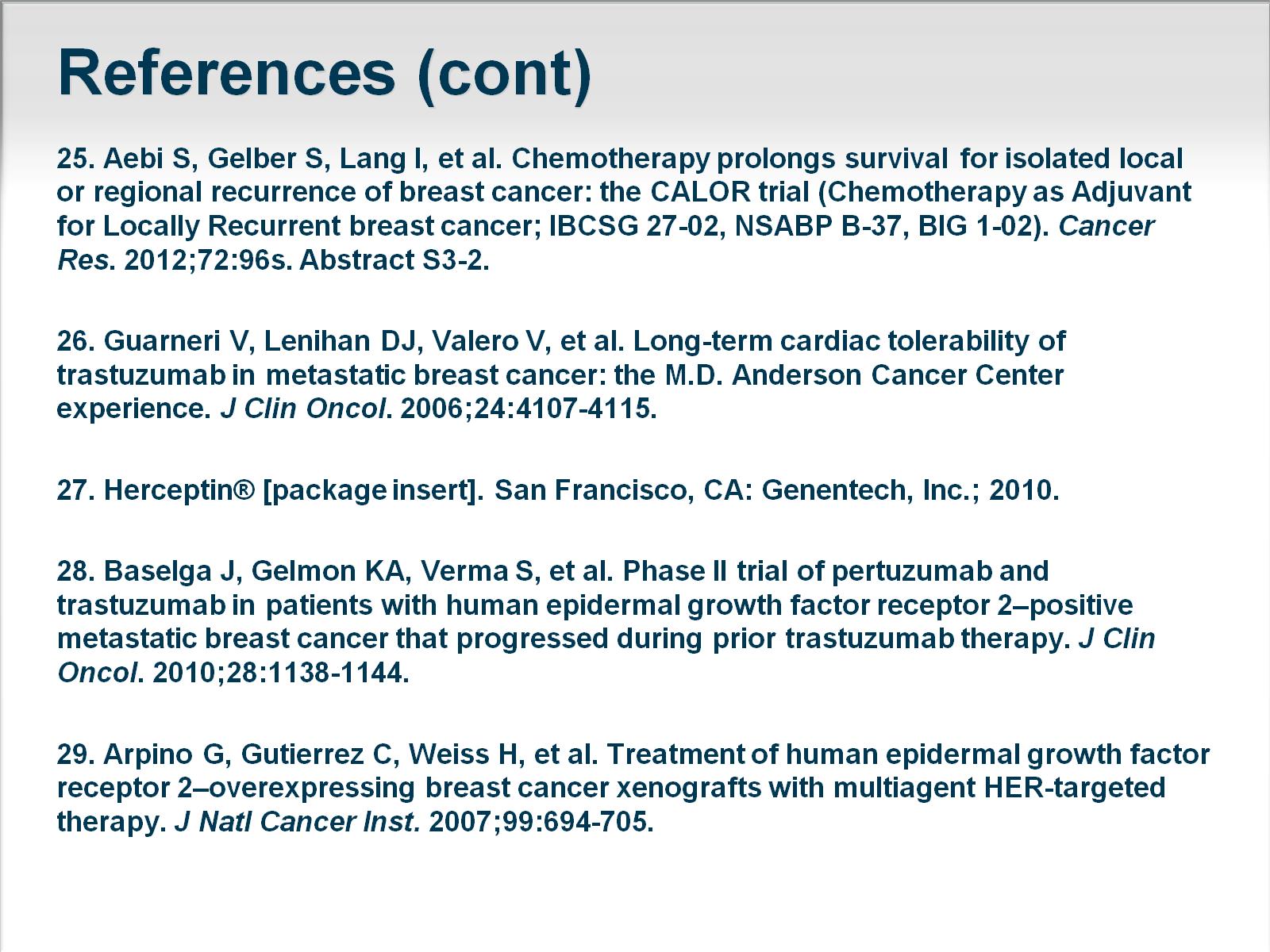 References (cont)
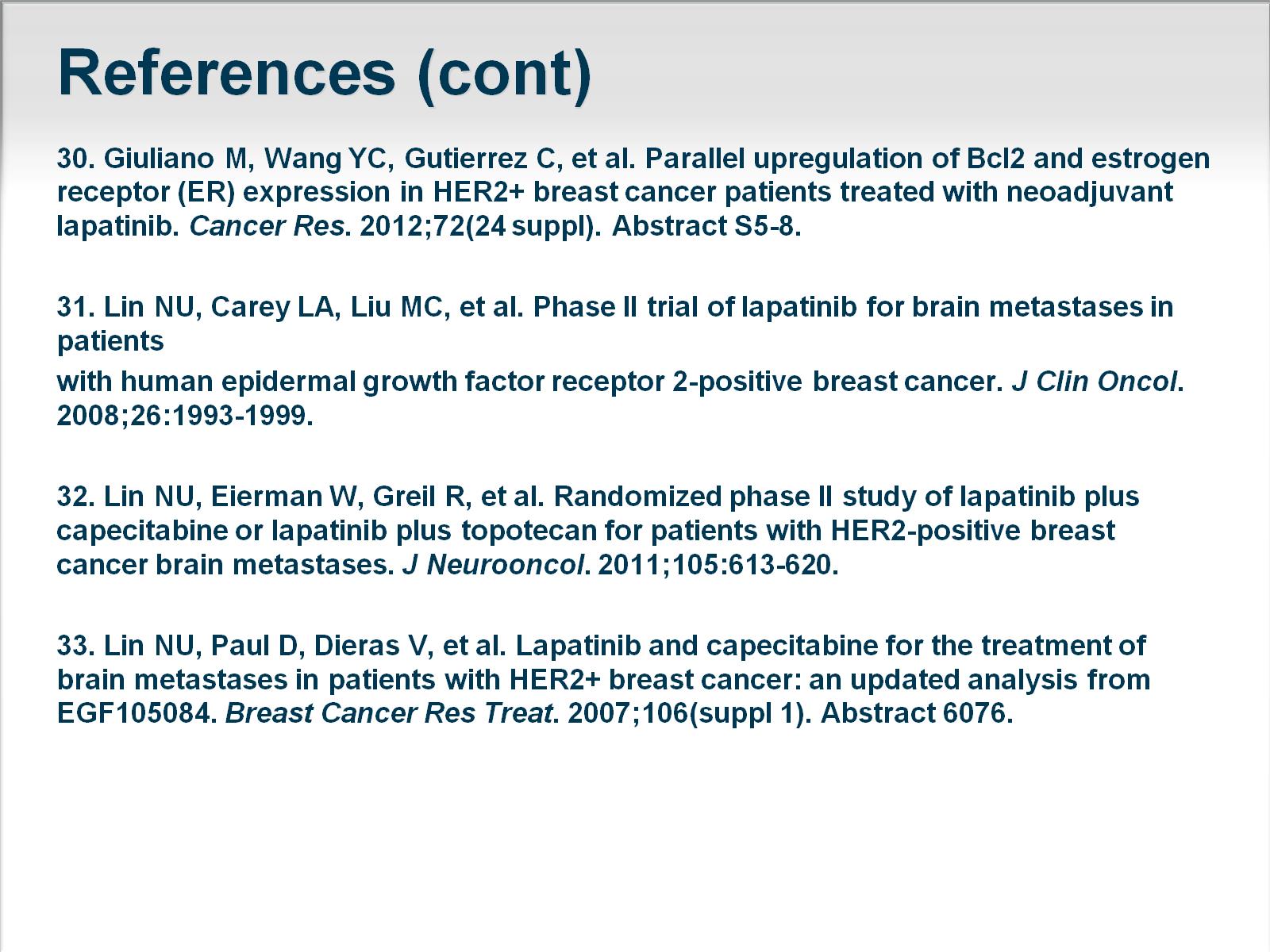 References (cont)
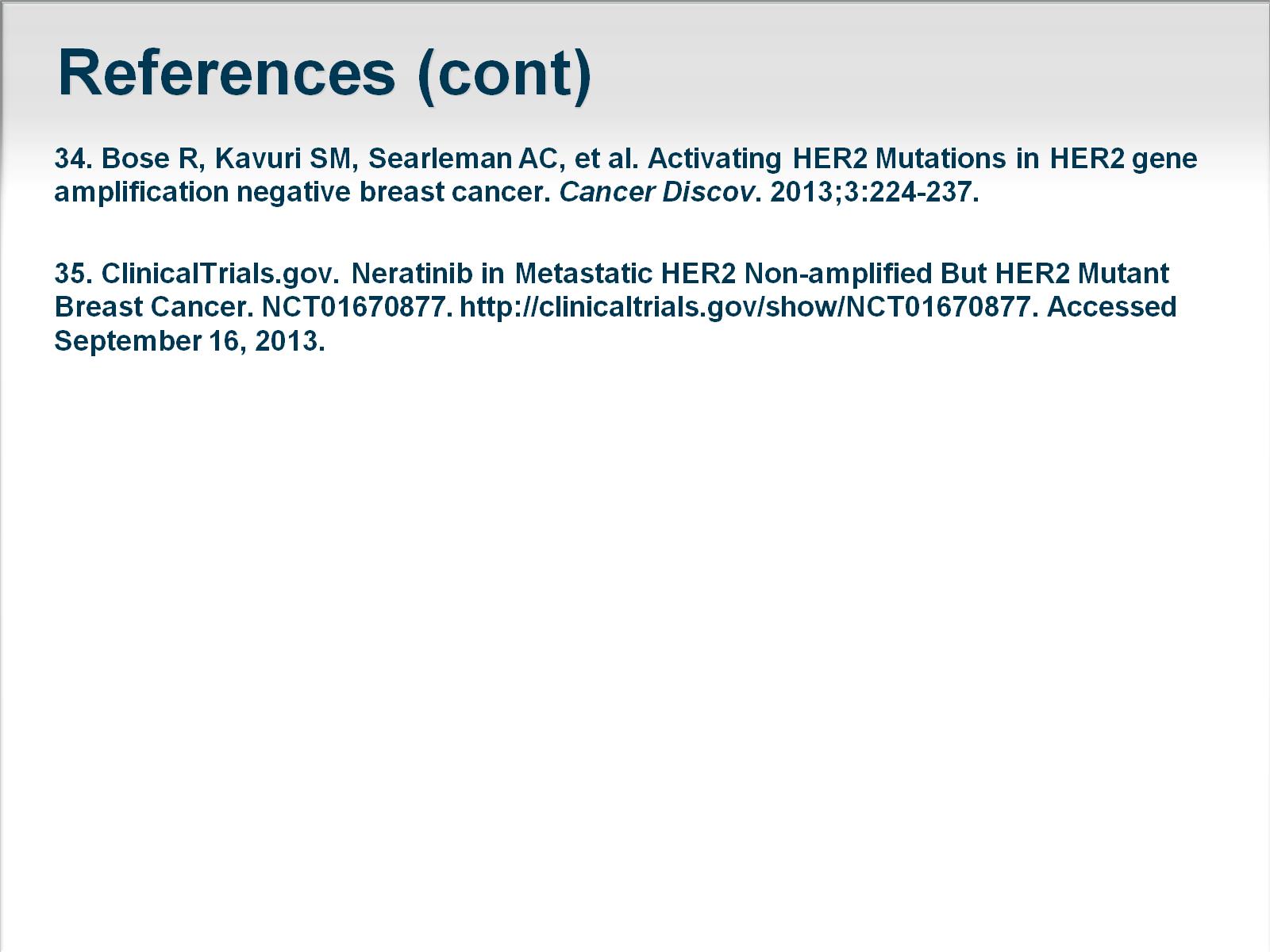 References (cont)